University of Basrah               
 AL-Zahraa College of Medicine
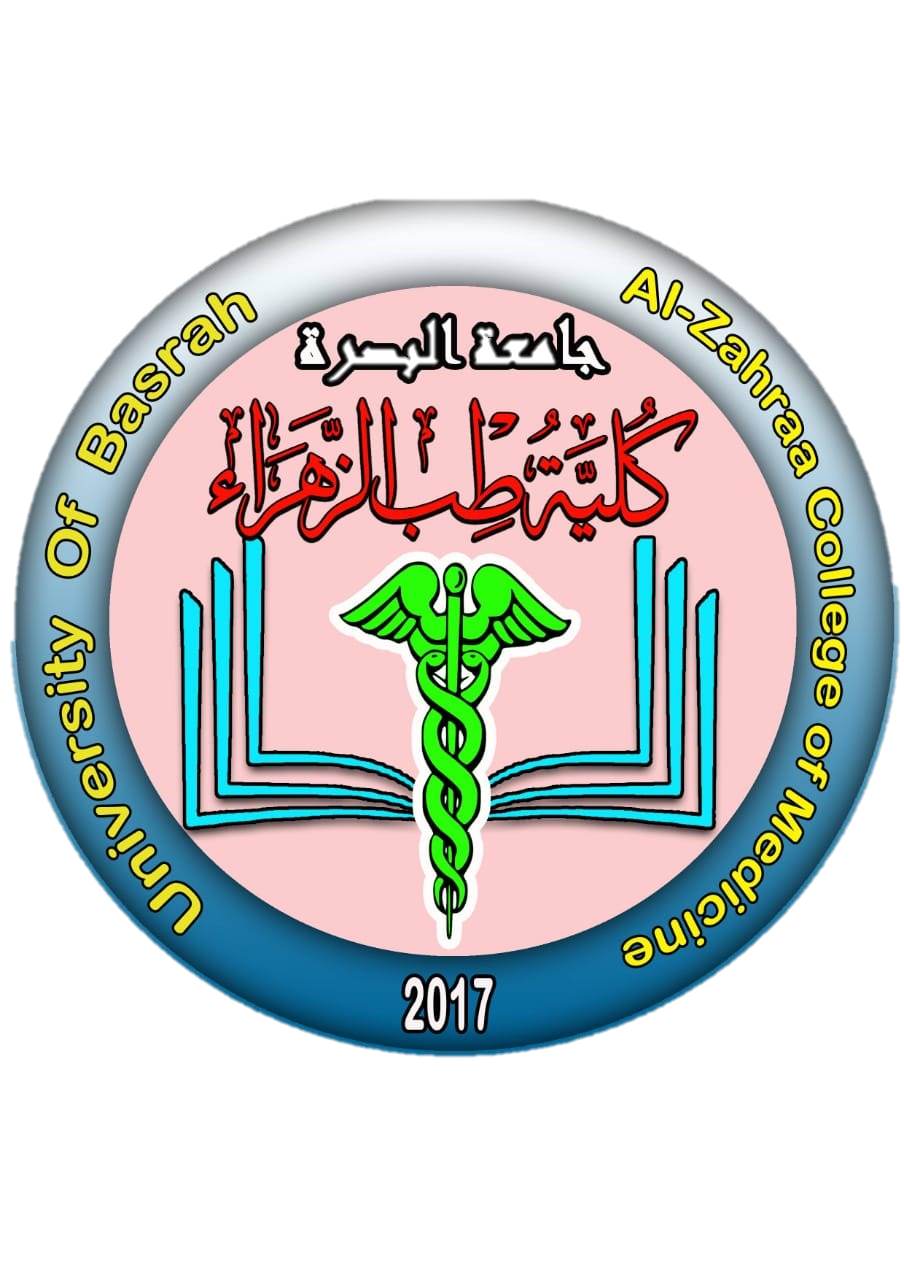 Ministry of higher Education                                     and Scientific Research
Cardiorespiratory Care Block
Lecture title: how to read an ECG
Date: 27/3/2022
Dr. Mohammed Adil
CRC Block Staff:
Dr Firas Rashid Sayil (block leader)
Dr. Mohammed Adil
Dr Assad Hassan                                
Dr Ahmed Qassim
Dr Safa Asaad
Dr Mustafa Ghazi                               
Dr Ilham Mohammed
Dr Zainab Muzahim
Dr. Ahmed Bader
Dr Nawal Mustafa
Dr Zainab Almnaseer
Dr Farqad Alhamdani
Dr Ban M. Saleh
Dr Amani Namaa
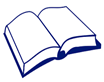 References as in the workbook and classroom.
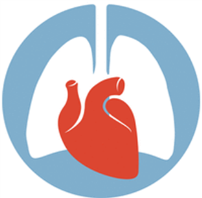 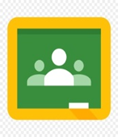 For more detailed instruction, any question, cases need help please  contact block  leader at the CRC Google classroom or email.
University of Basra               
 AL-Zahraa College of Medicine
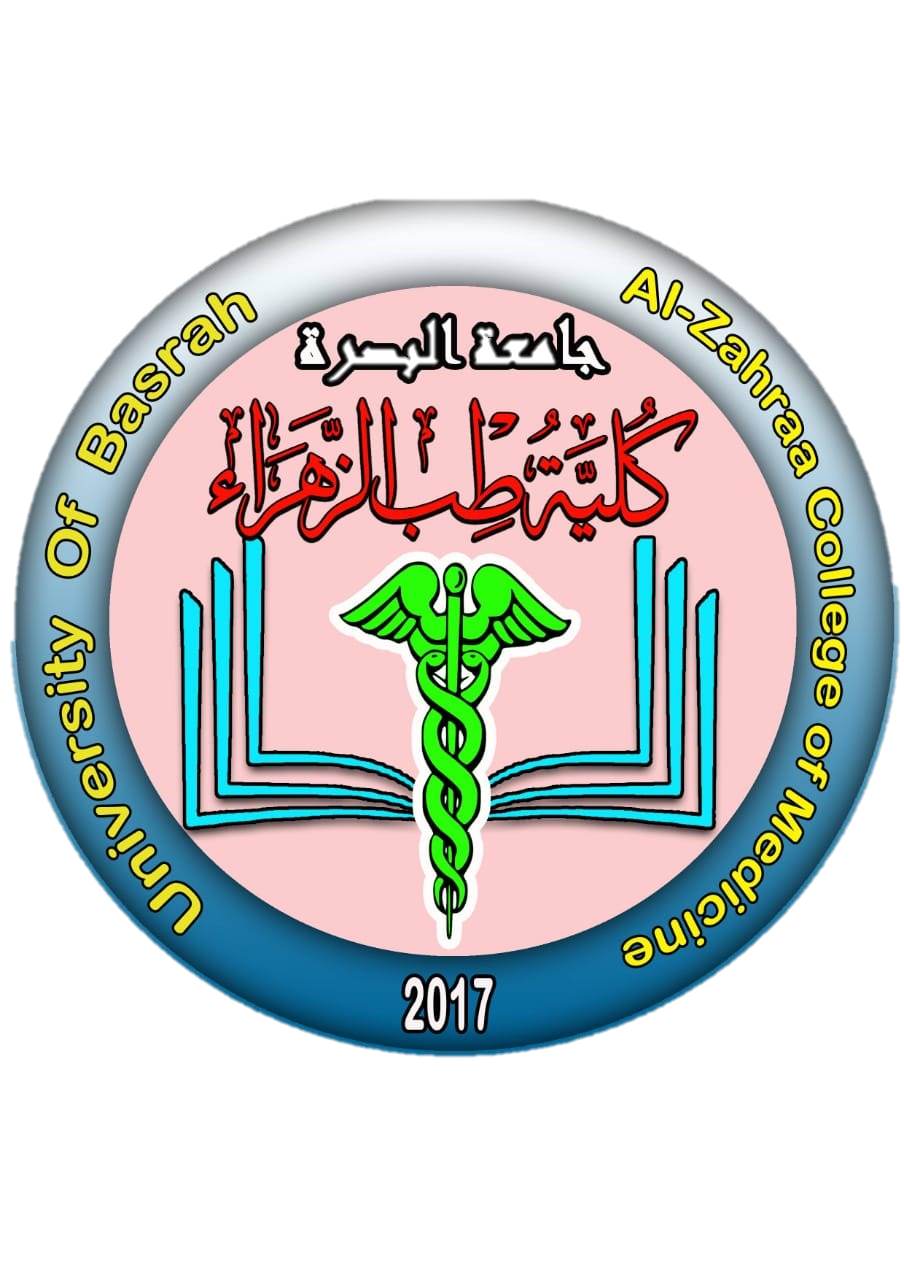 Ministry of higher Education                                     and Scientific Research
First check the name and date of the ECG
Check calibration ,speed and voltage (normal 25msec,10 mmvol)
Check Connection
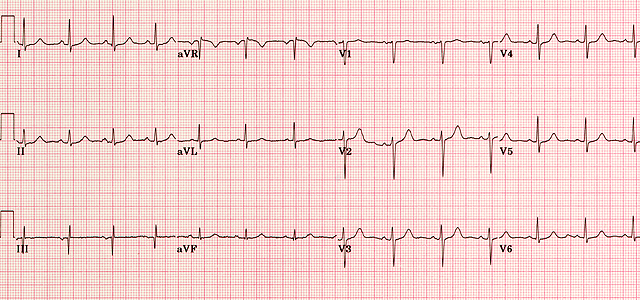 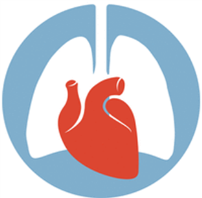 University of Basra               
 AL-Zahraa College of Medicine
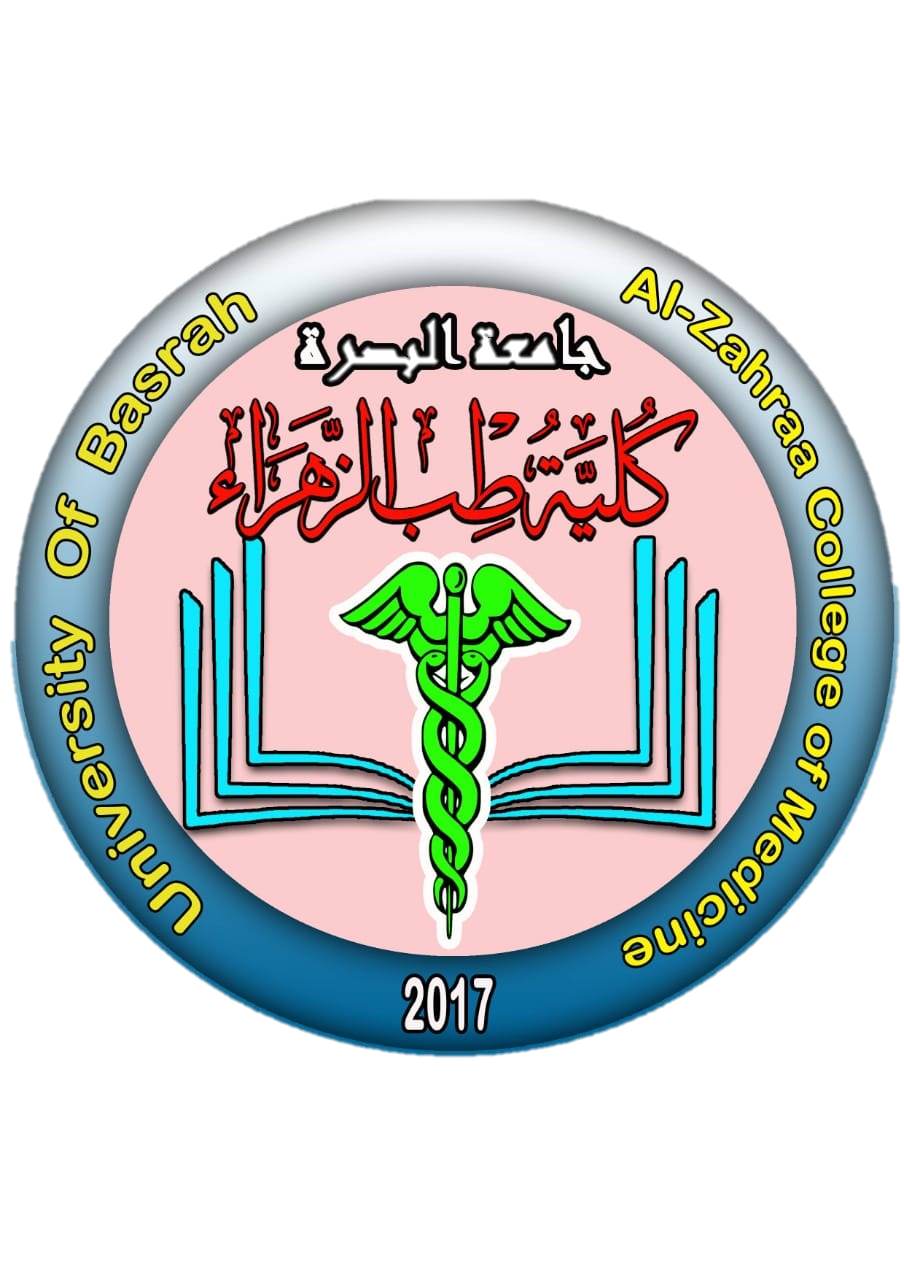 Ministry of higher Education                                     and Scientific Research
Check the rythem (regular or irregular)
Calculate the rate :
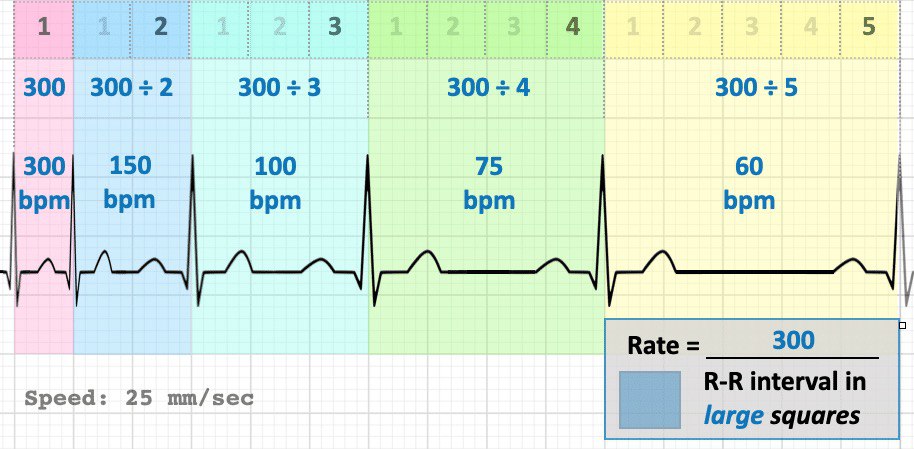 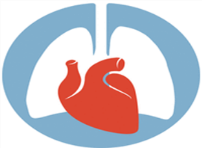 University of Basra               
 AL-Zahraa College of Medicine
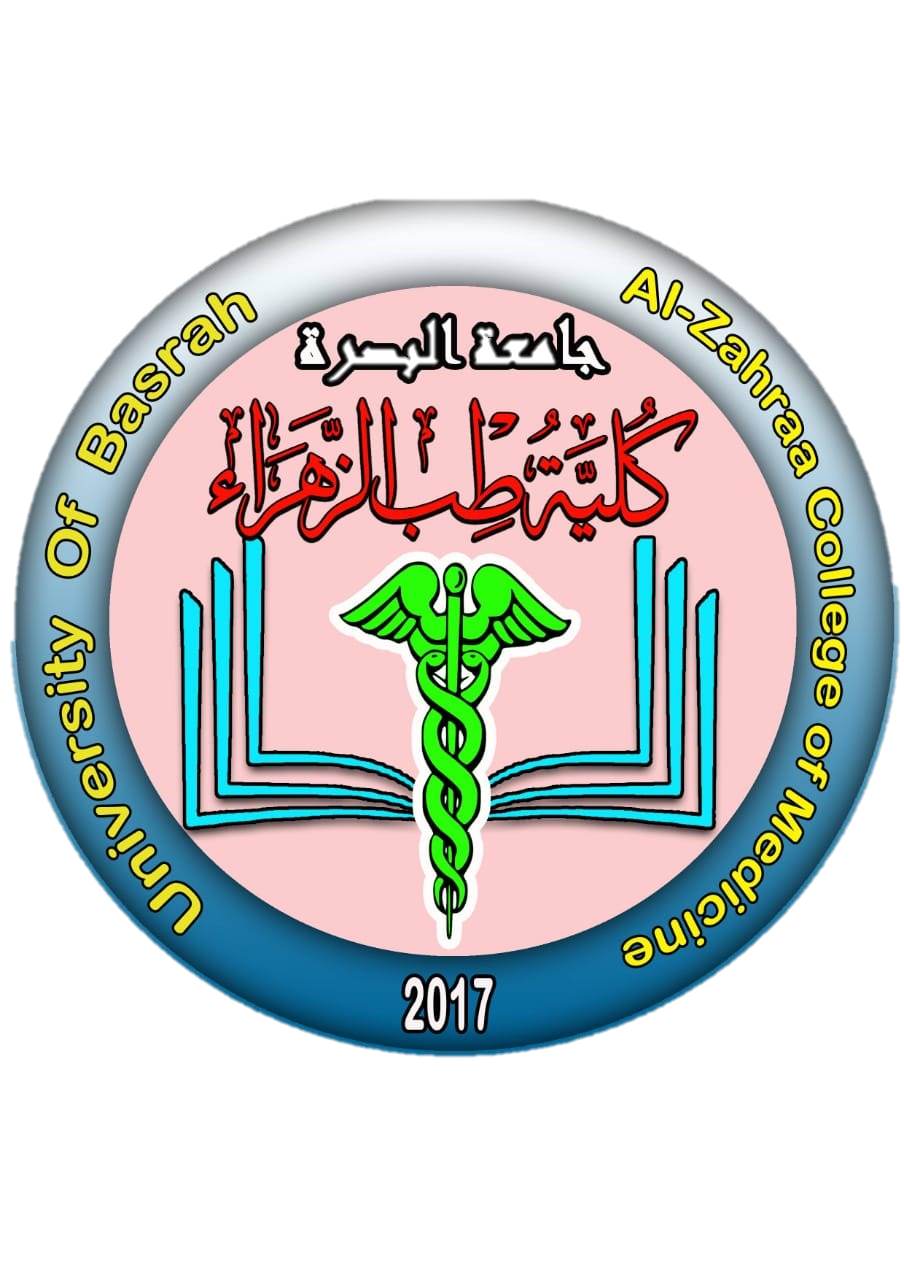 Ministry of higher Education                                     and Scientific Research
Calculate the rate :
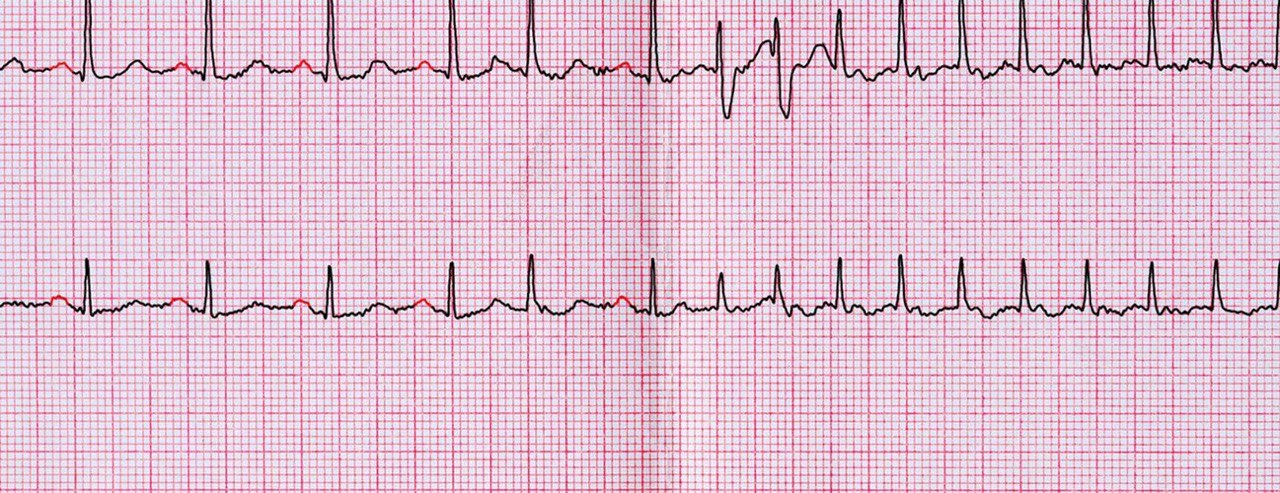 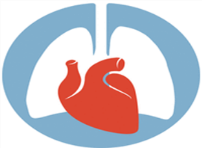 University of Basra               
 AL-Zahraa College of Medicine
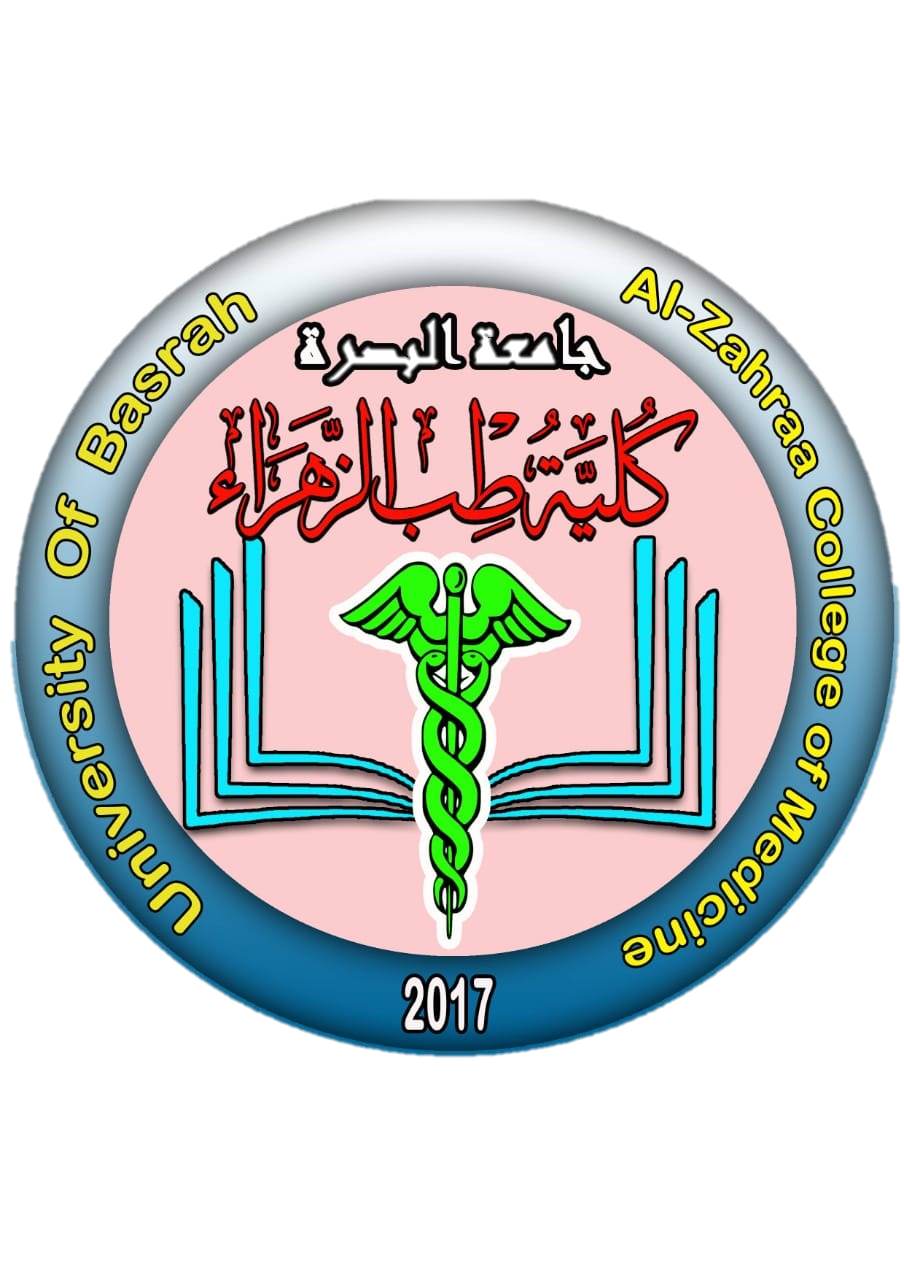 Ministry of higher Education                                     and Scientific Research
Check p wave if present of absent : if absent think about SVT(regular RR interval ) or AF (irregular RR interval)
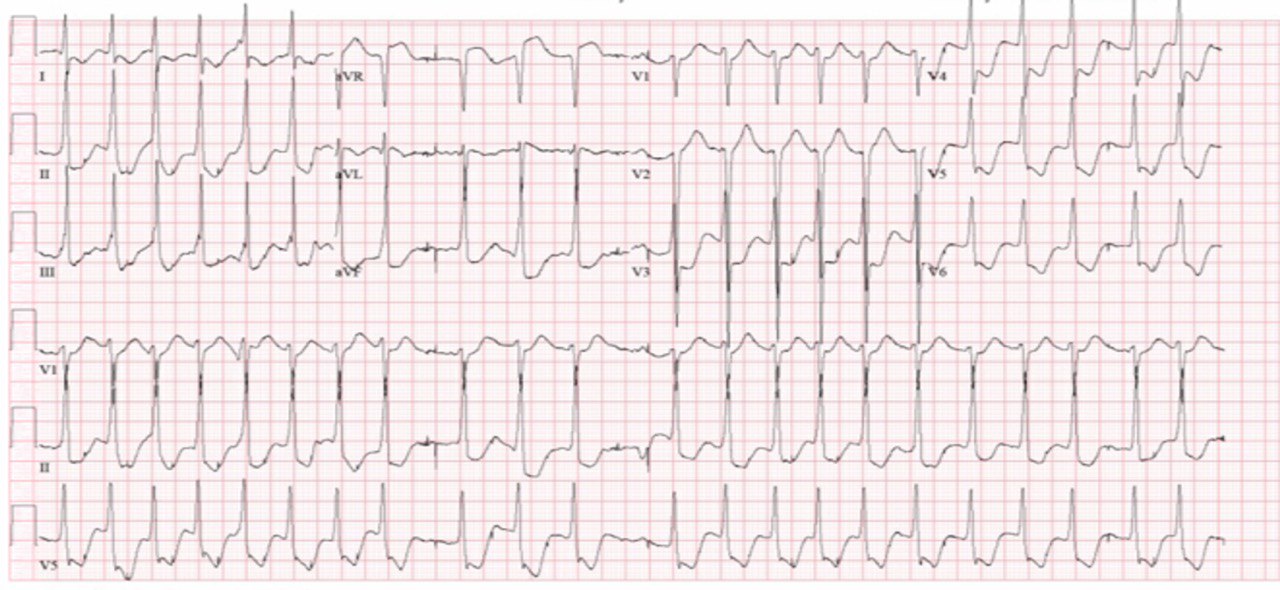 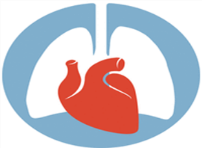 University of Basra               
 AL-Zahraa College of Medicine
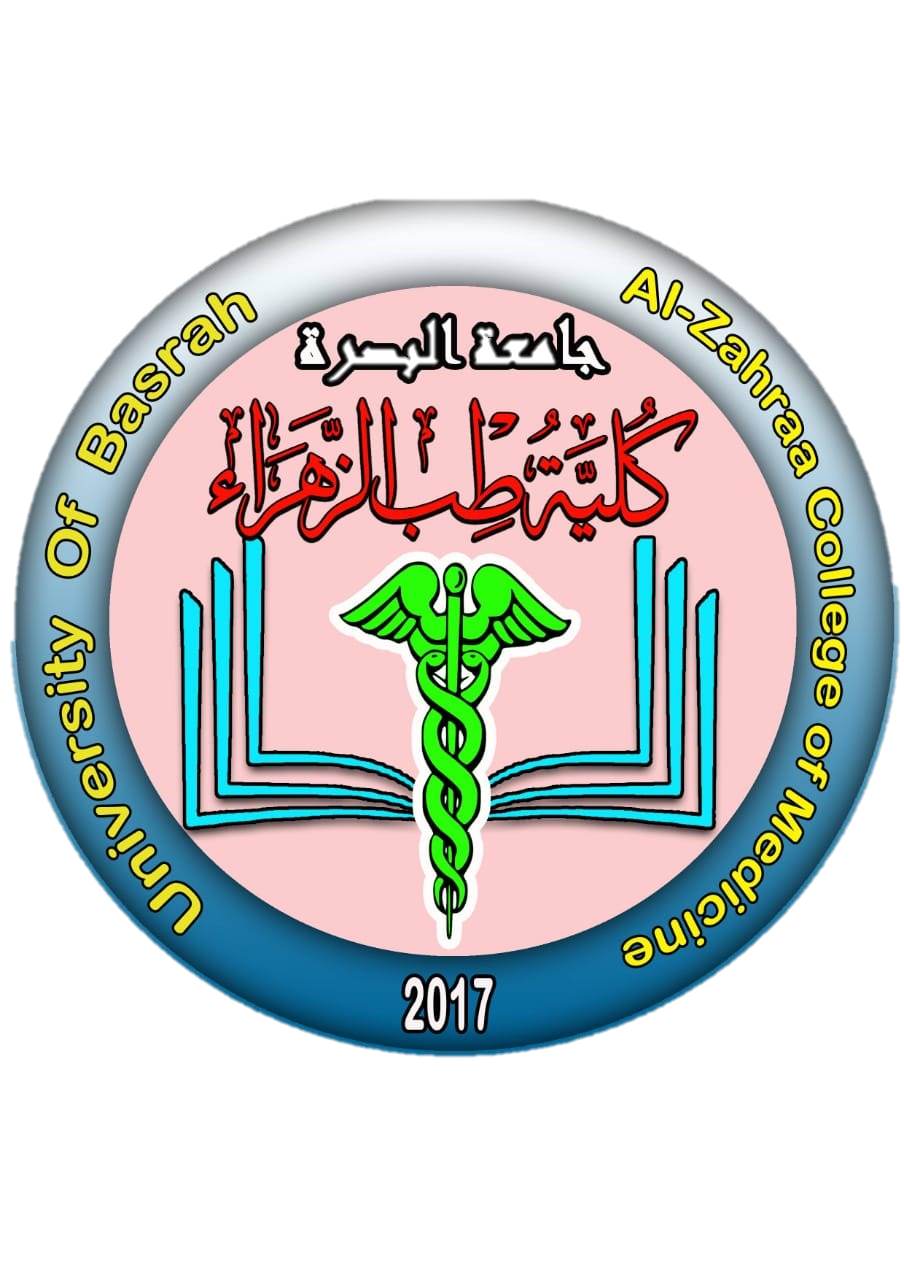 Ministry of higher Education                                     and Scientific Research
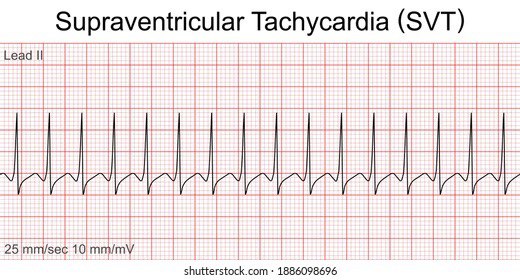 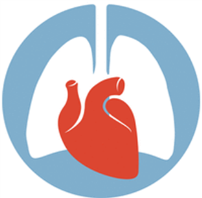 University of Basra               
 AL-Zahraa College of Medicine
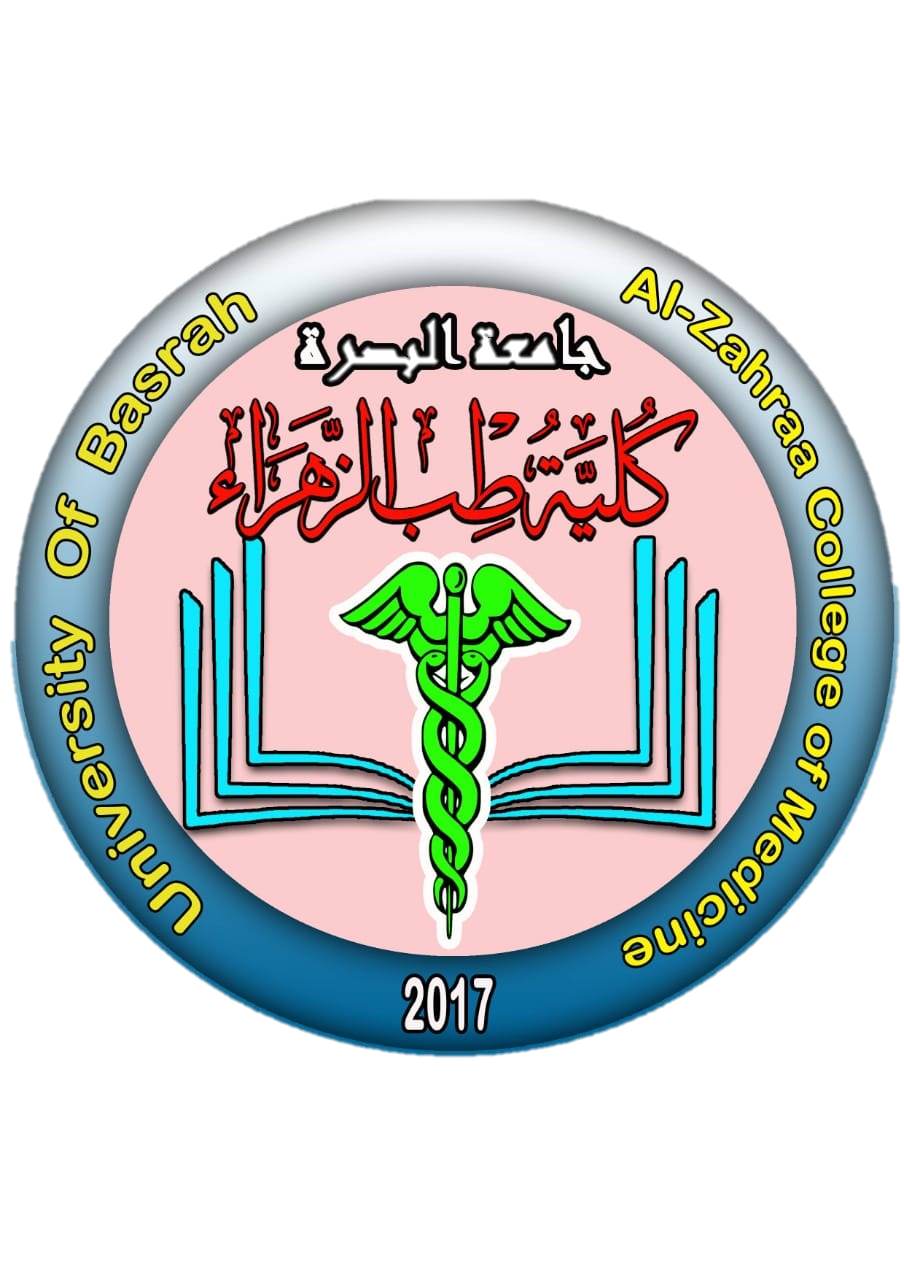 Ministry of higher Education                                     and Scientific Research
If p wave present than check its morphology than check the PR interval
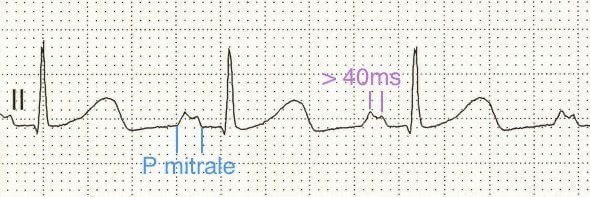 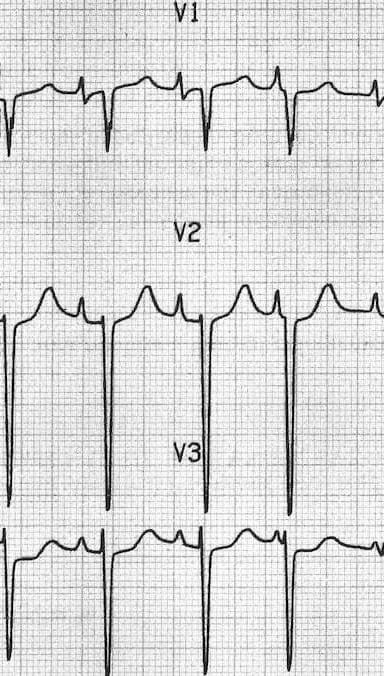 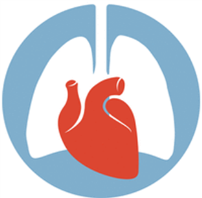 University of Basra               
 AL-Zahraa College of Medicine
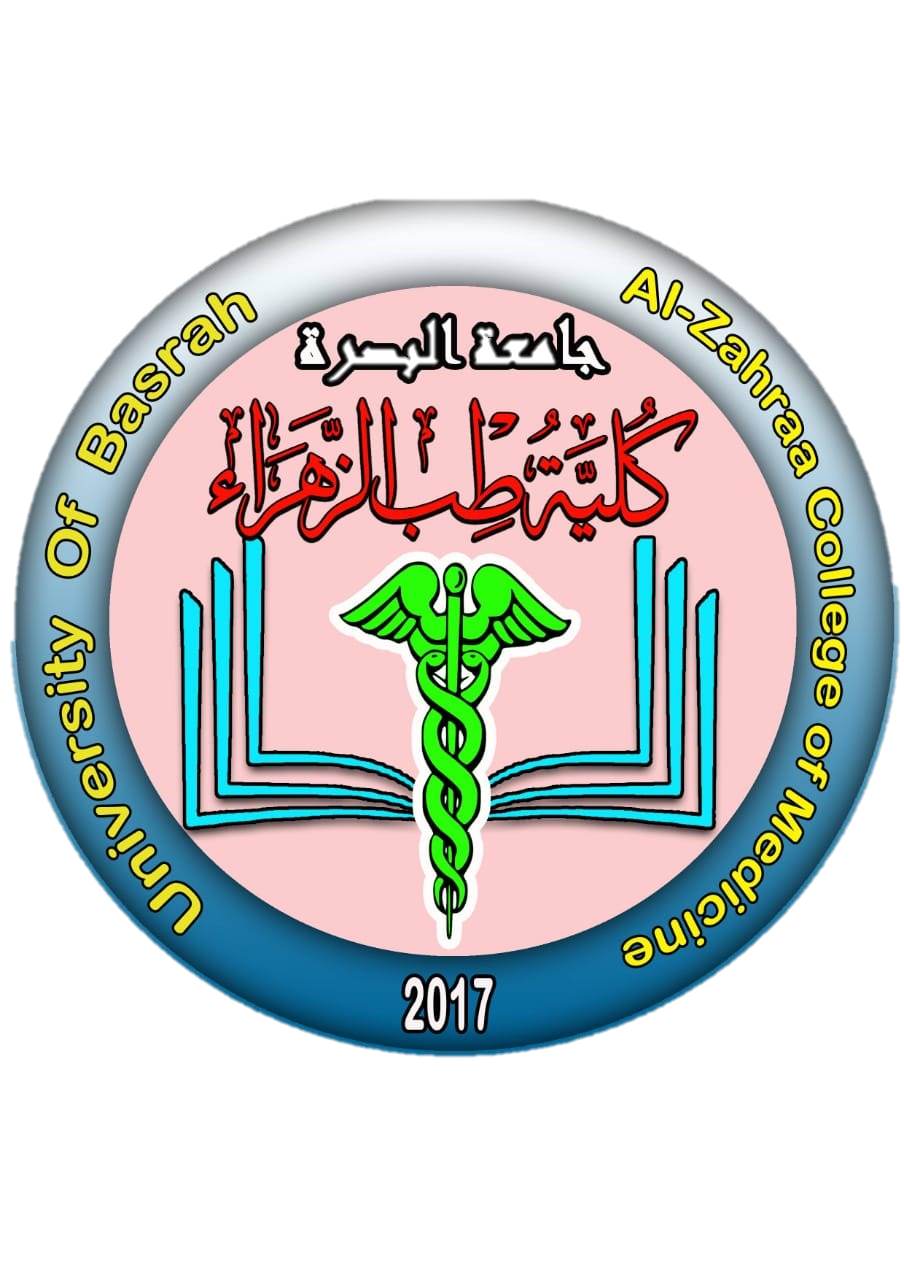 Ministry of higher Education                                     and Scientific Research
If PR prolong > 3 small square than heart block :

First degree heart block
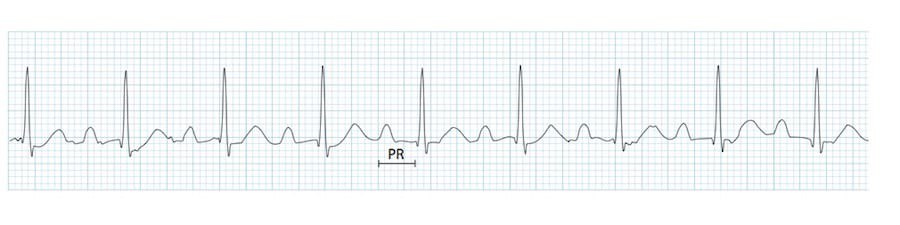 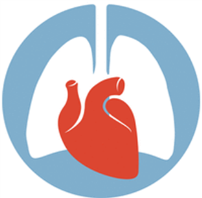 University of Basra               
 AL-Zahraa College of Medicine
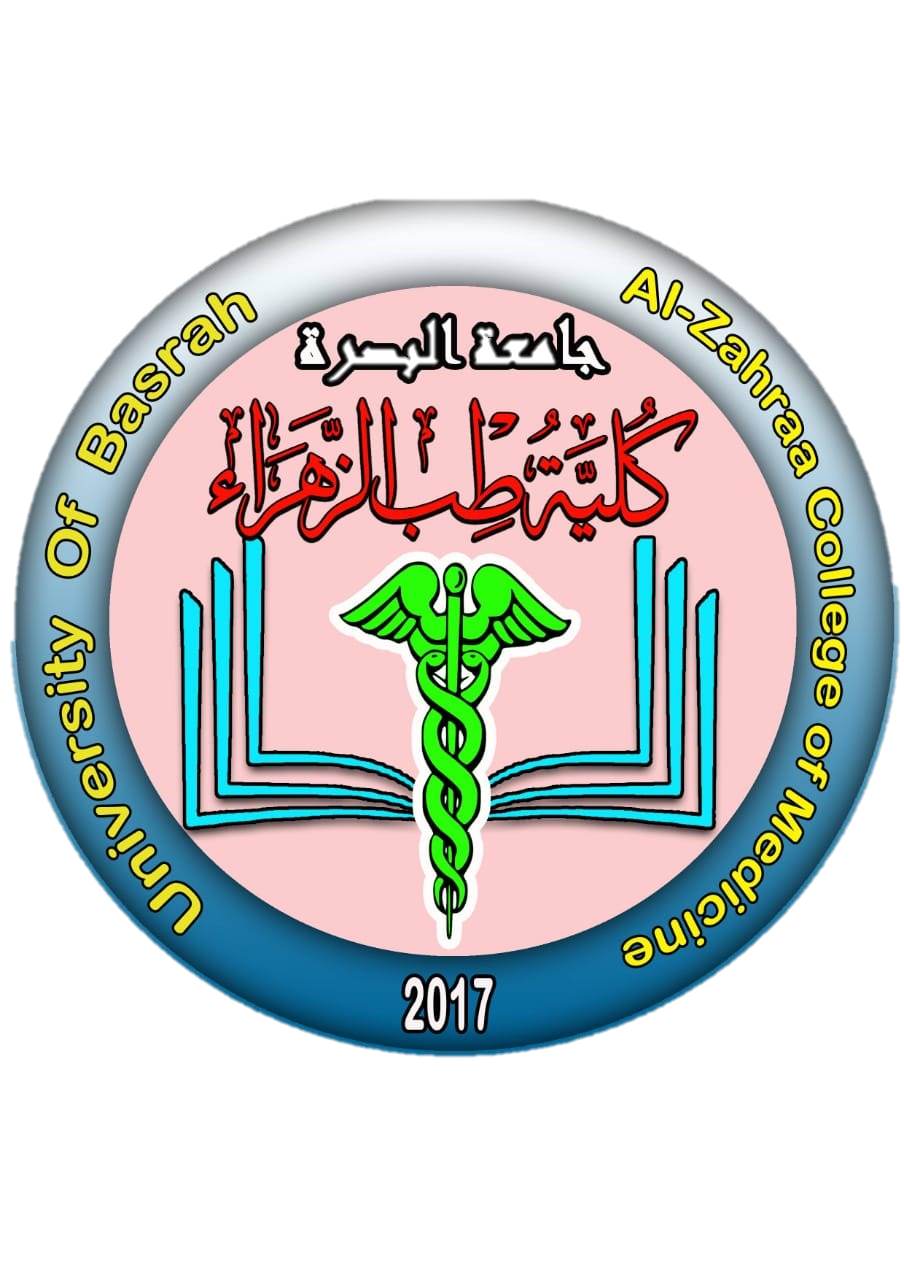 Ministry of higher Education                                     and Scientific Research
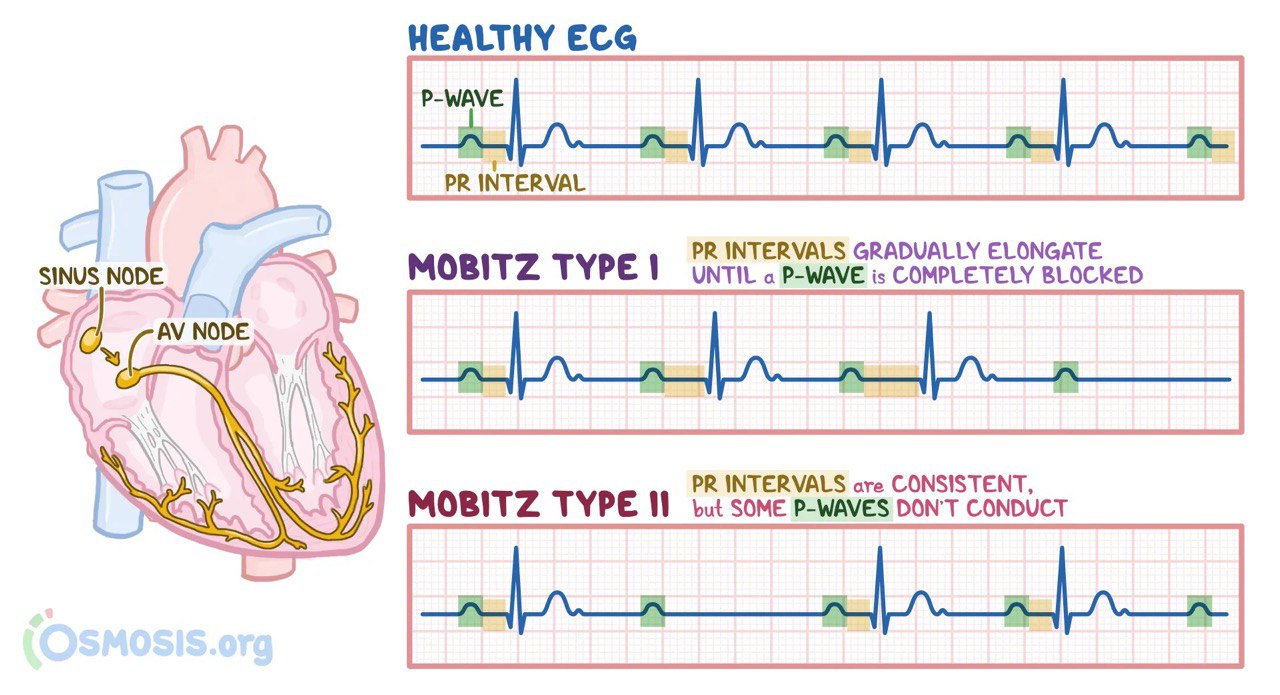 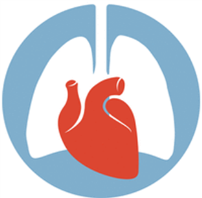 University of Basra               
 AL-Zahraa College of Medicine
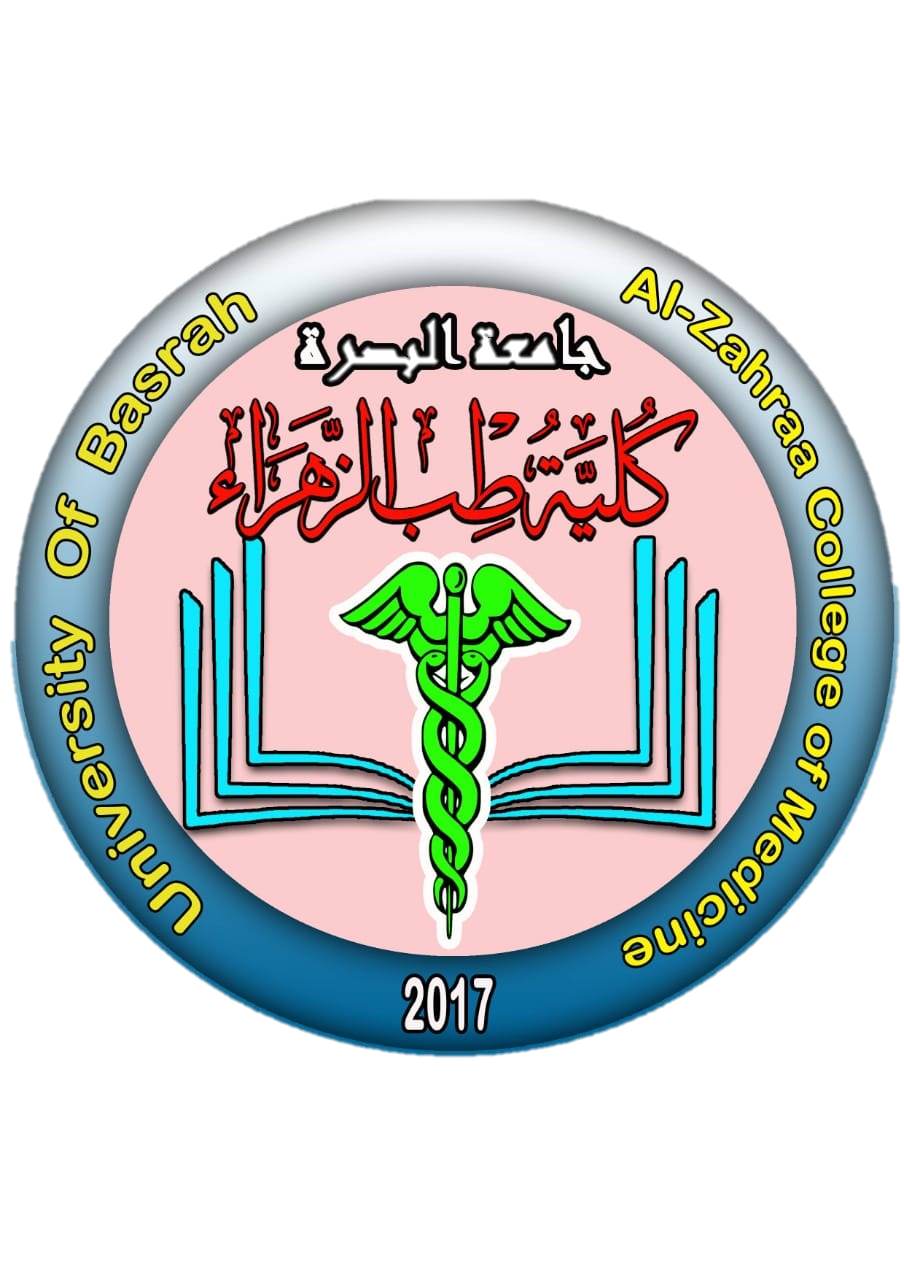 Ministry of higher Education                                     and Scientific Research
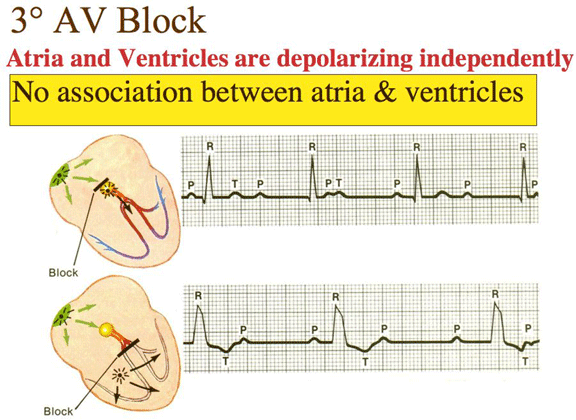 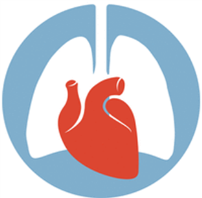 University of Basra               
 AL-Zahraa College of Medicine
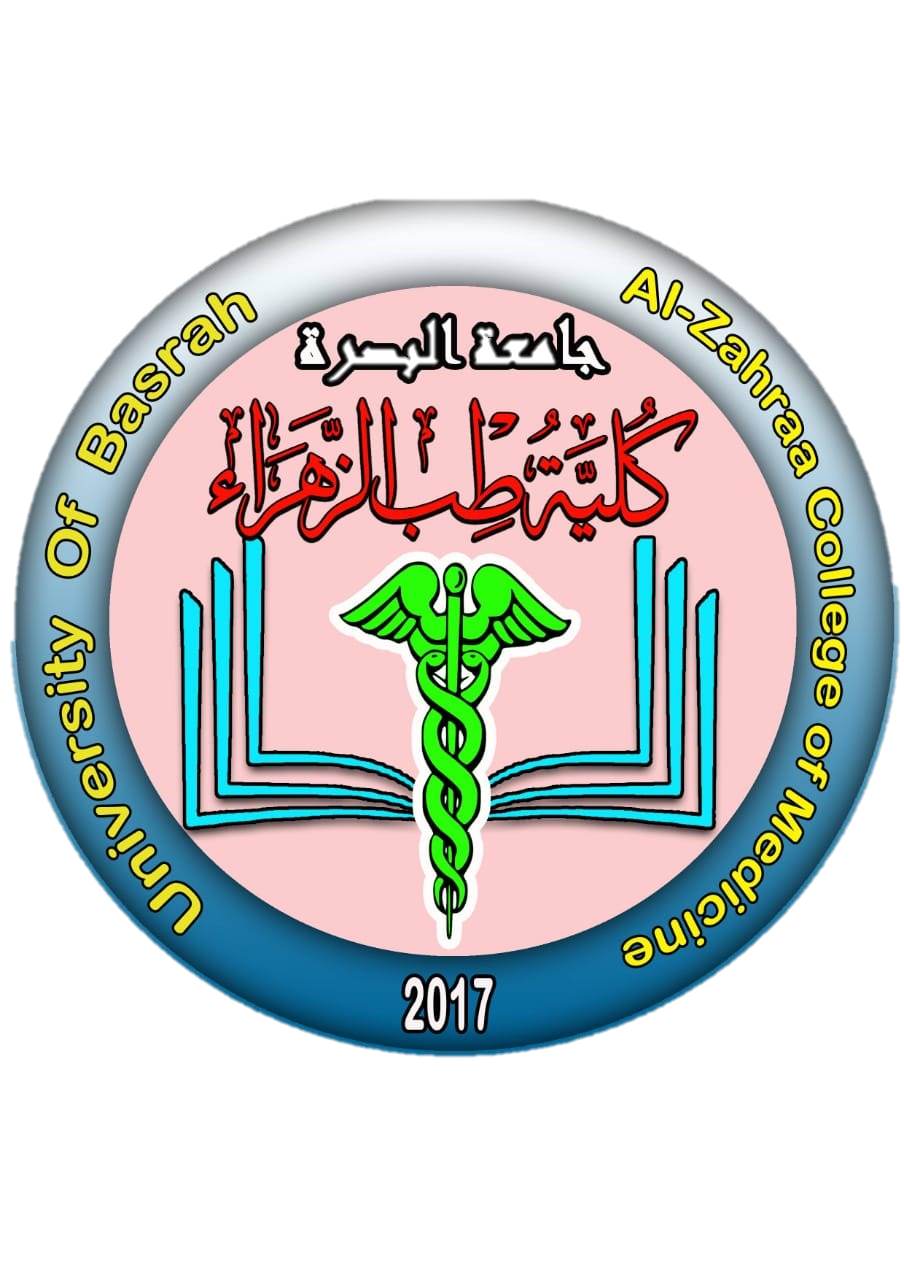 Ministry of higher Education                                     and Scientific Research
If PR interval short think about WPW:
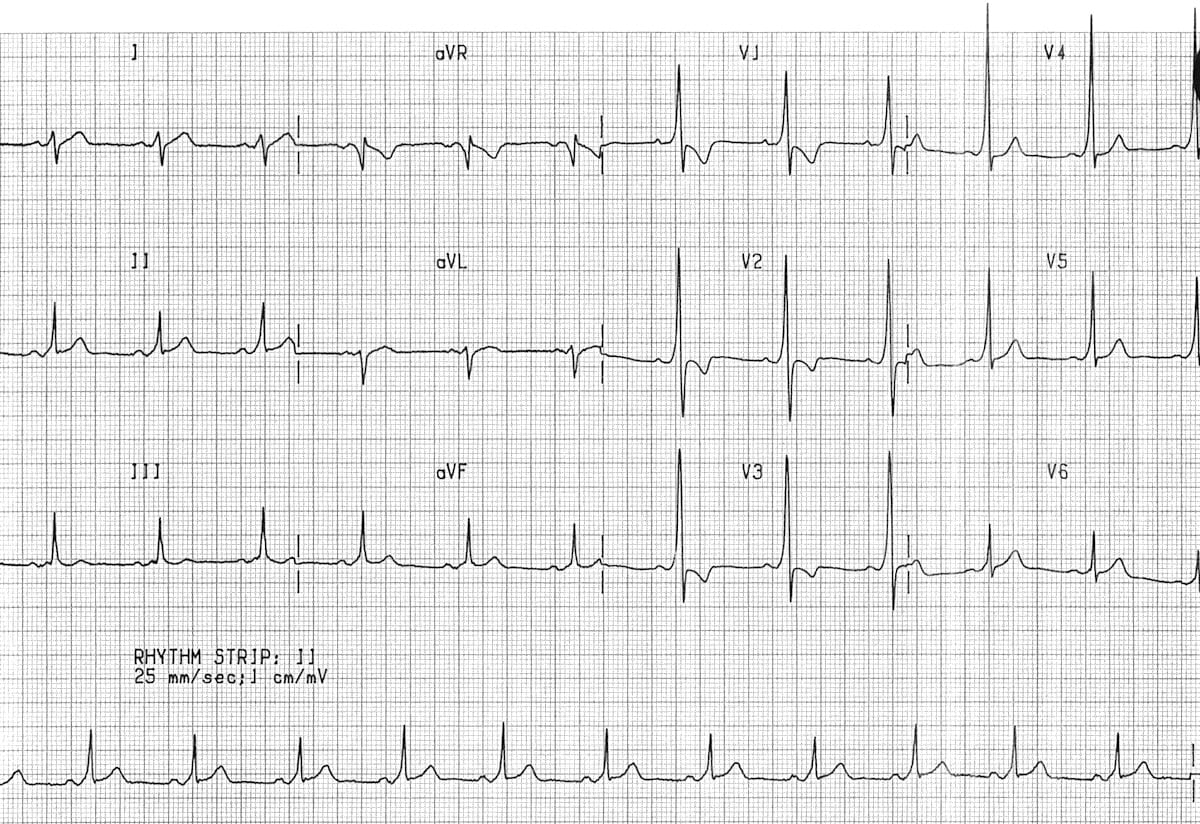 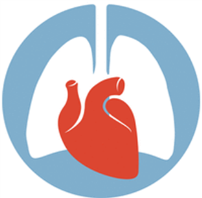 University of Basra               
 AL-Zahraa College of Medicine
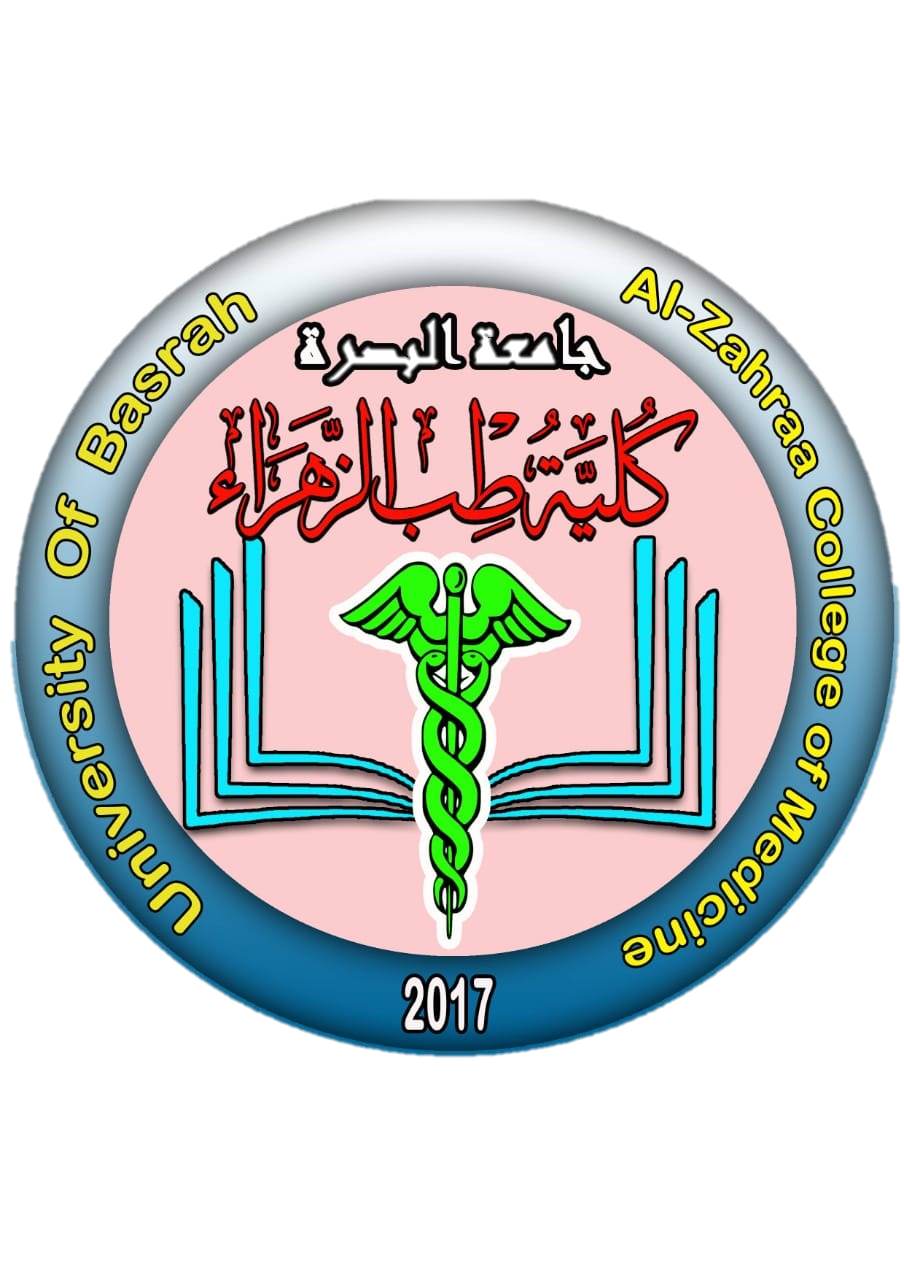 Ministry of higher Education                                     and Scientific Research
Check QRS normal width < 3 small square:
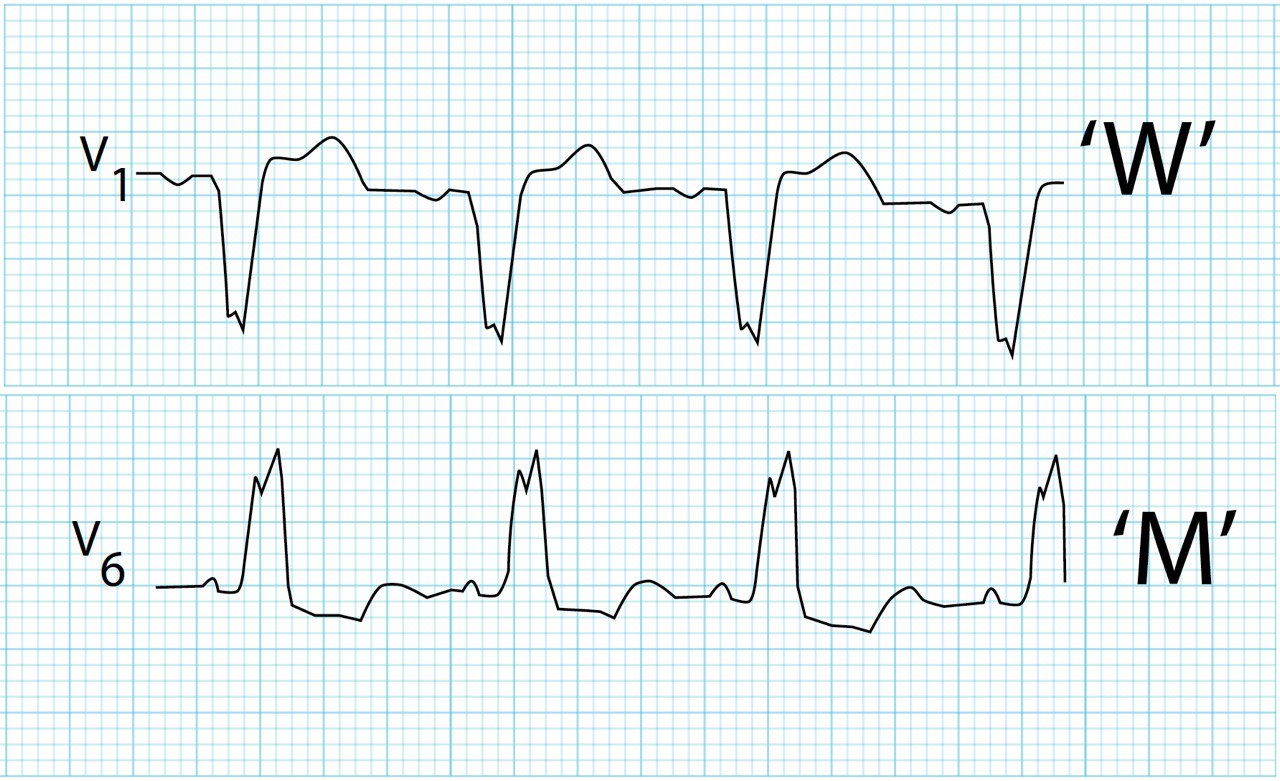 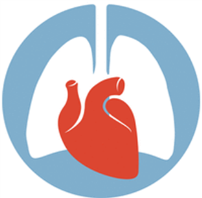 University of Basra               
 AL-Zahraa College of Medicine
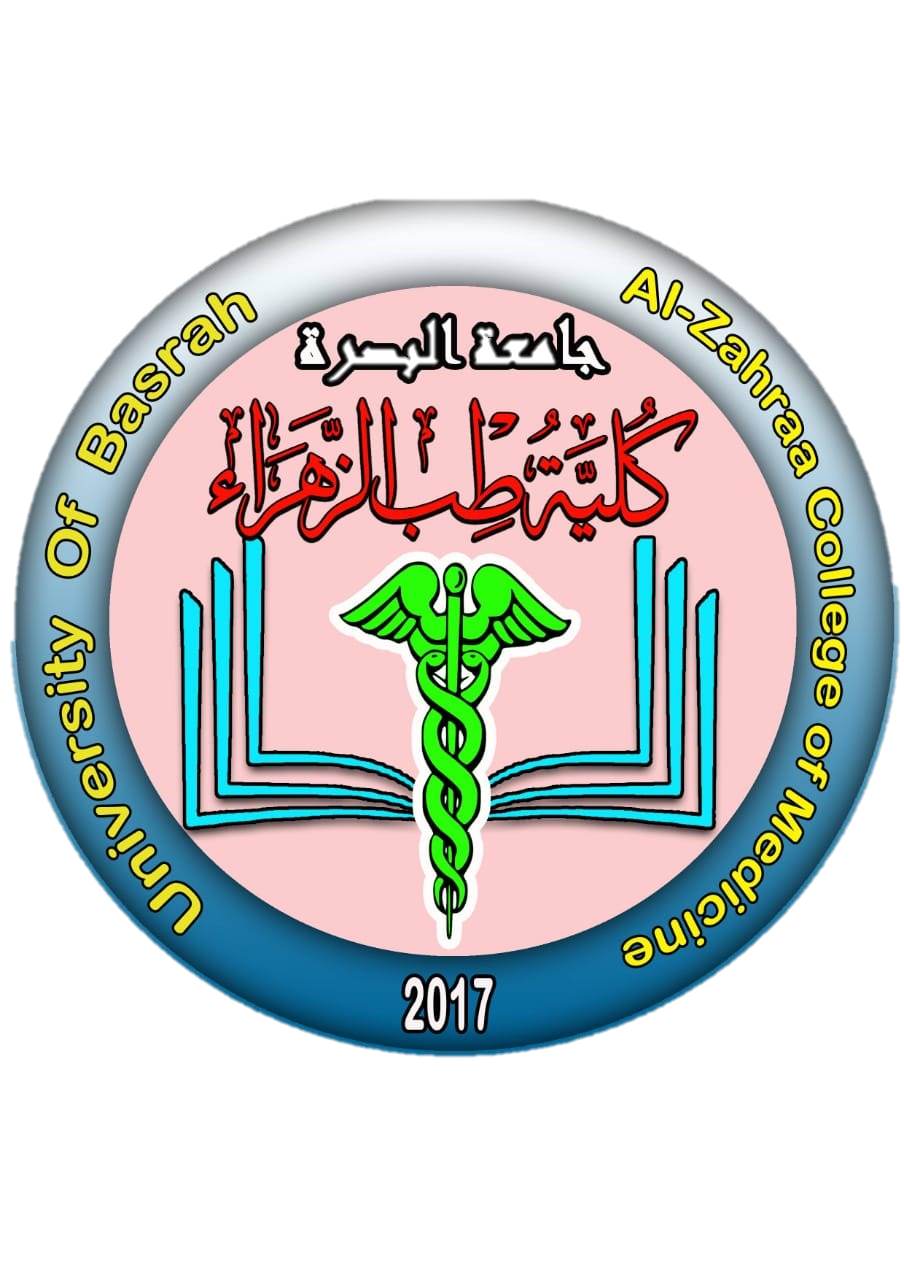 Ministry of higher Education                                     and Scientific Research
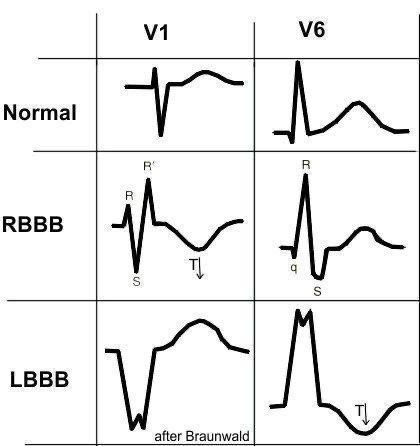 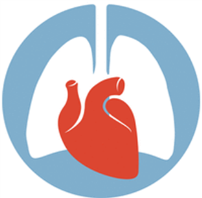 University of Basra               
 AL-Zahraa College of Medicine
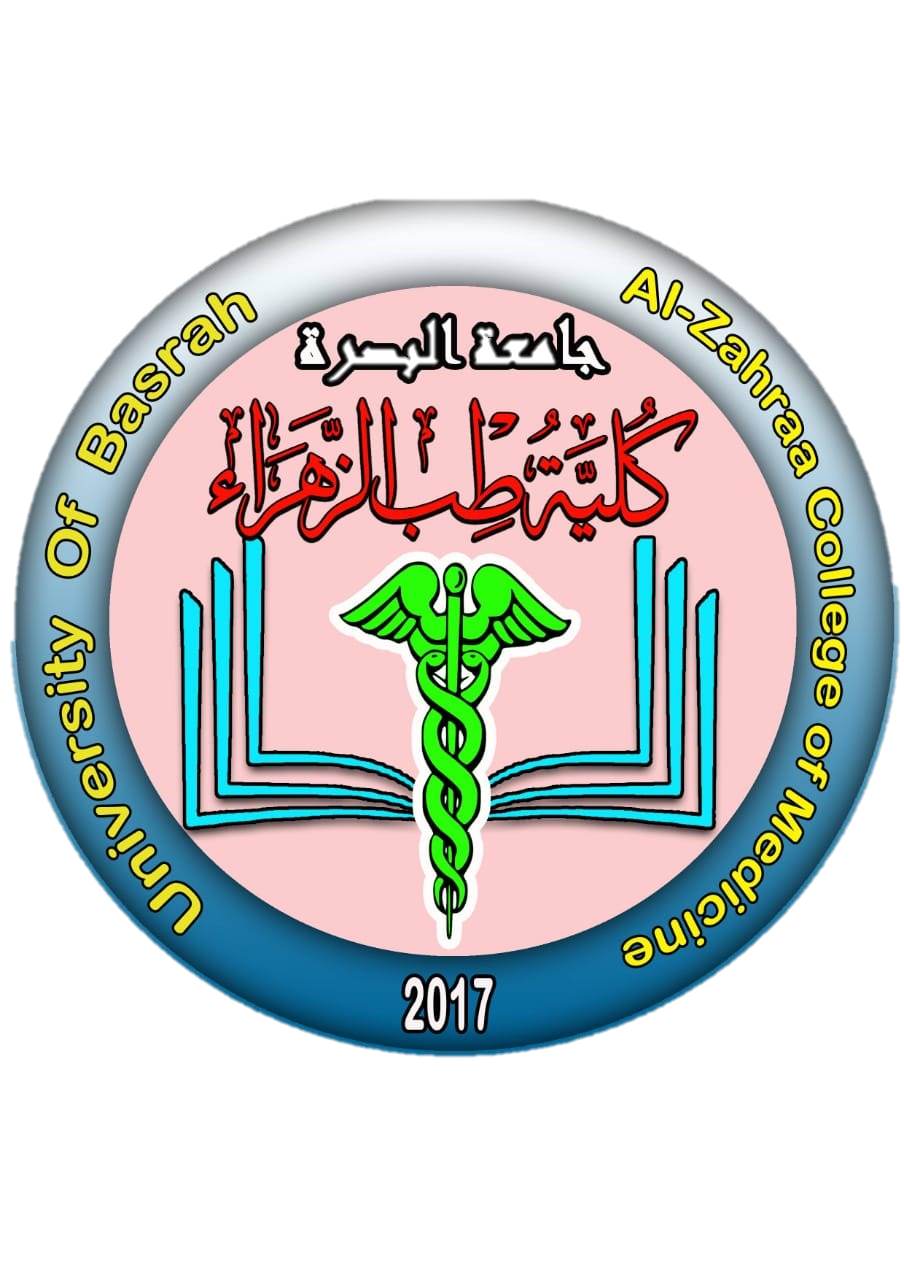 Ministry of higher Education                                     and Scientific Research
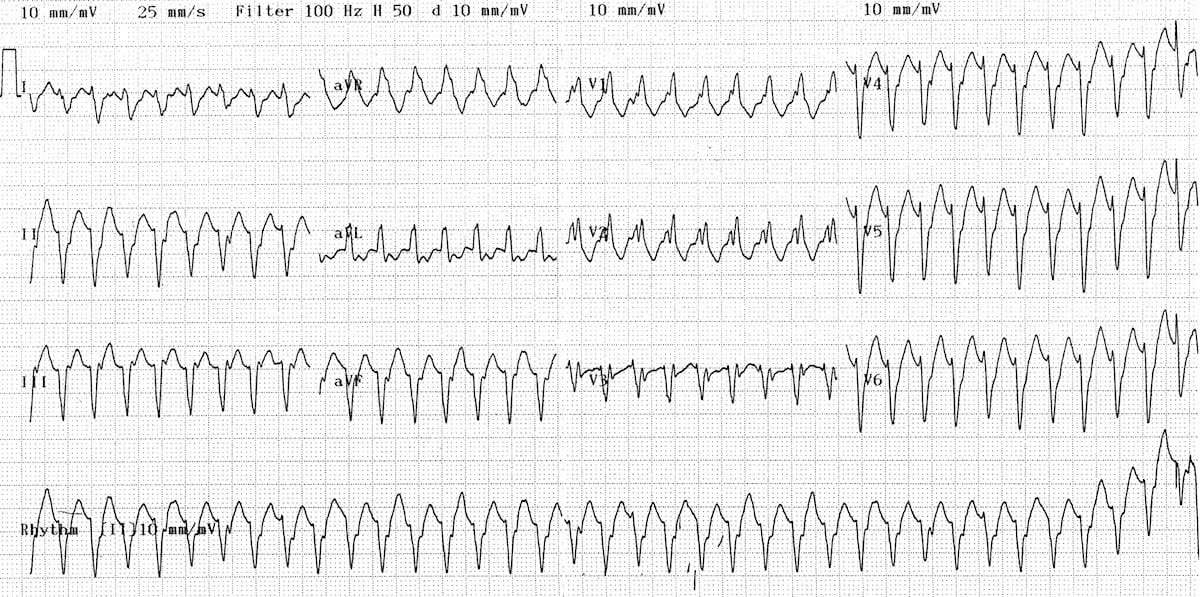 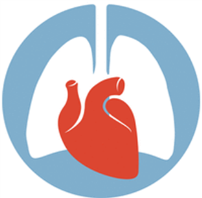 University of Basra               
 AL-Zahraa College of Medicine
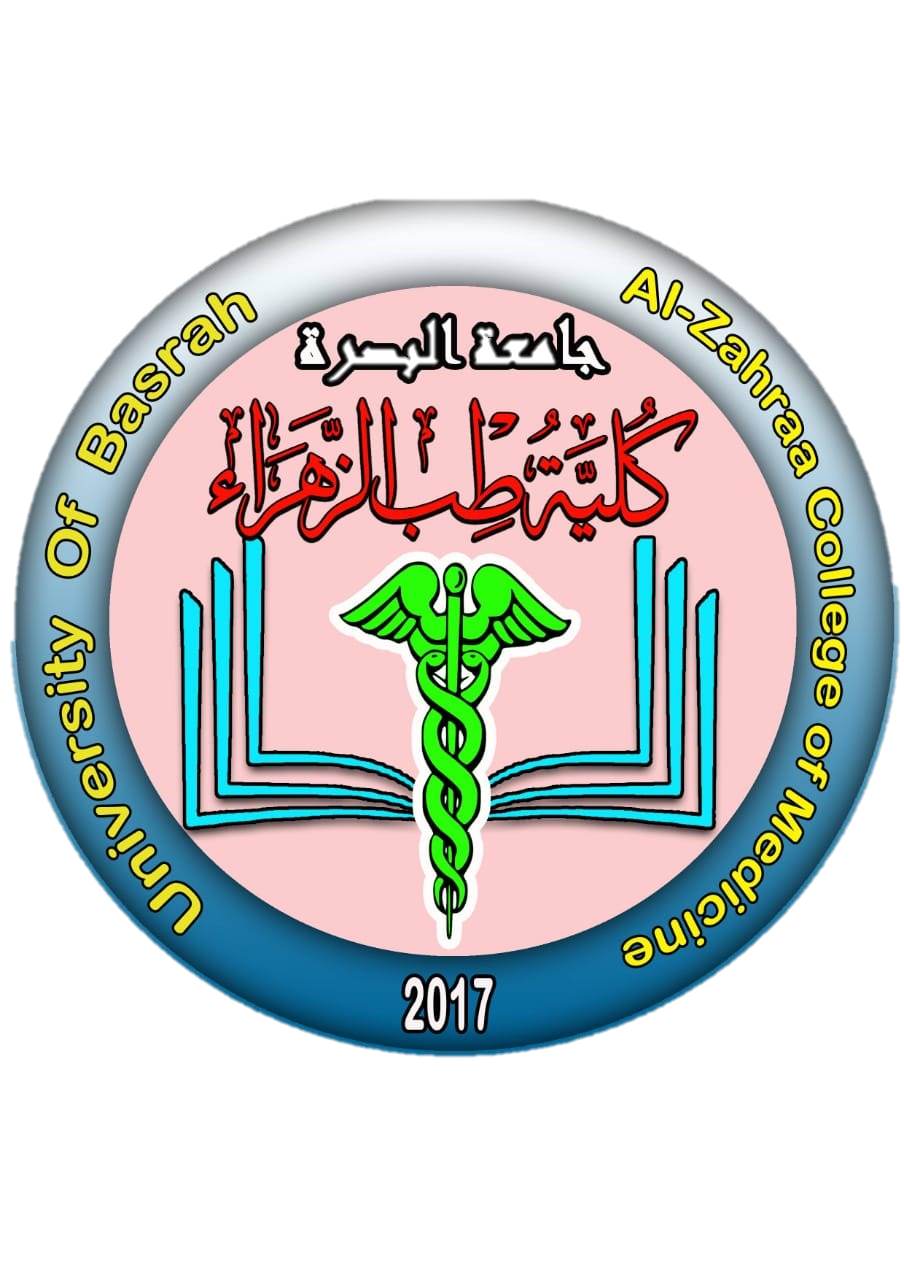 Ministry of higher Education                                     and Scientific Research
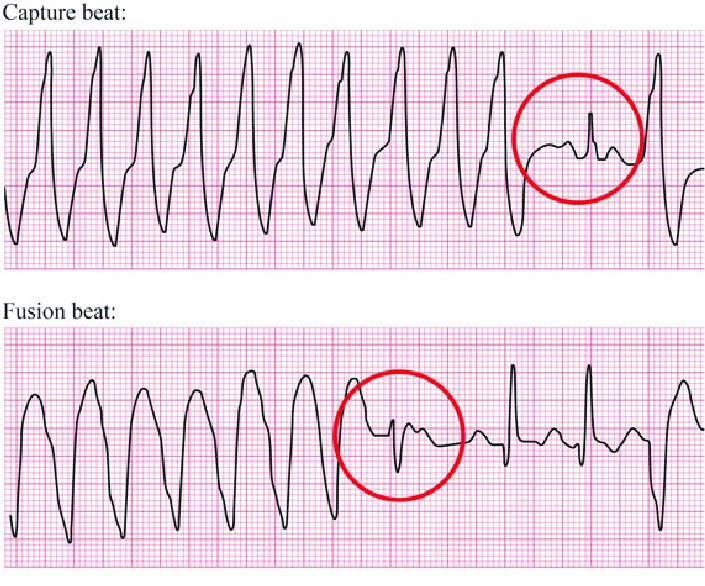 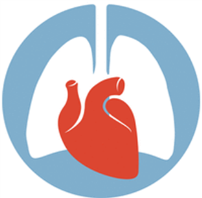 University of Basra               
 AL-Zahraa College of Medicine
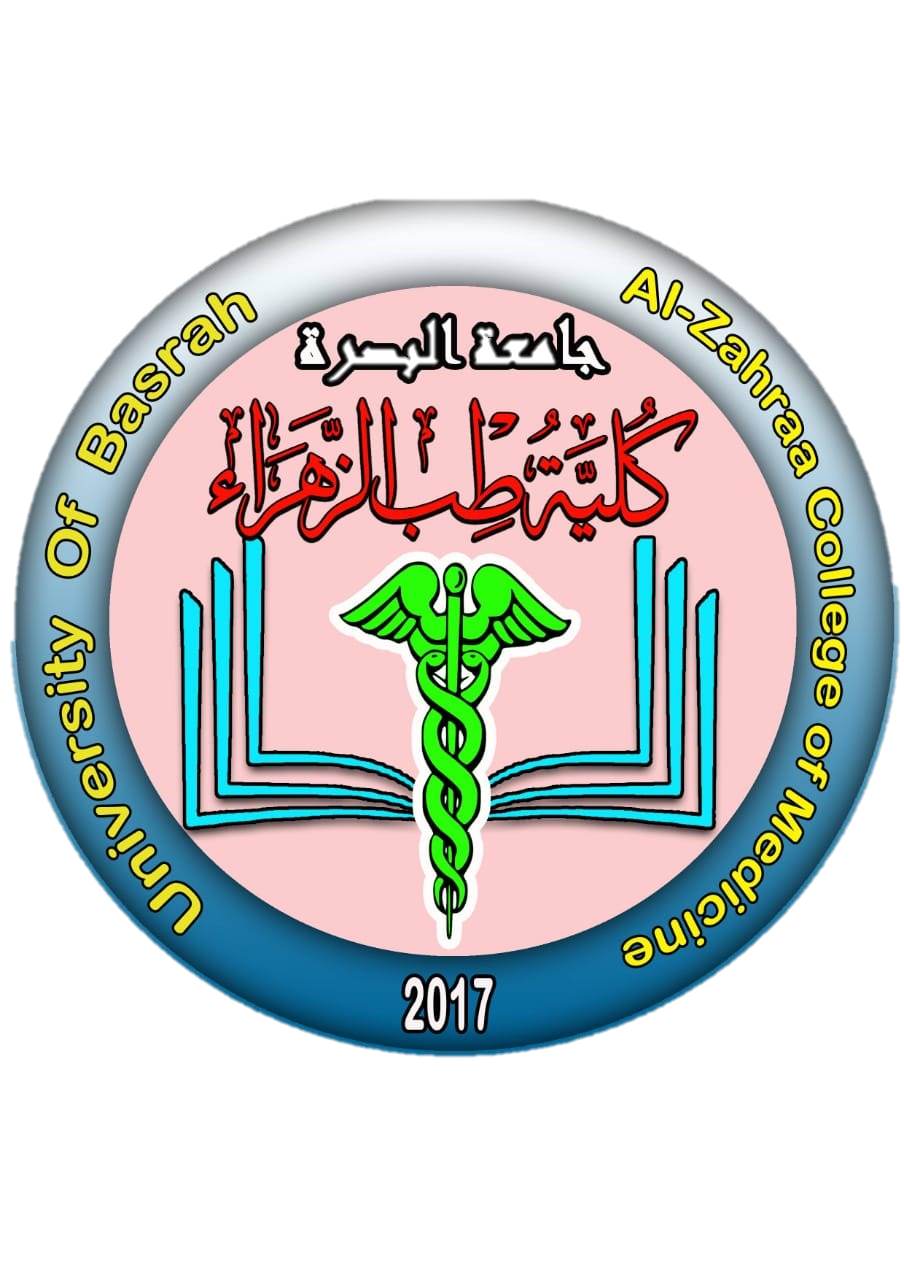 Ministry of higher Education                                     and Scientific Research
Check amplitude of QRS especially in chest leads:
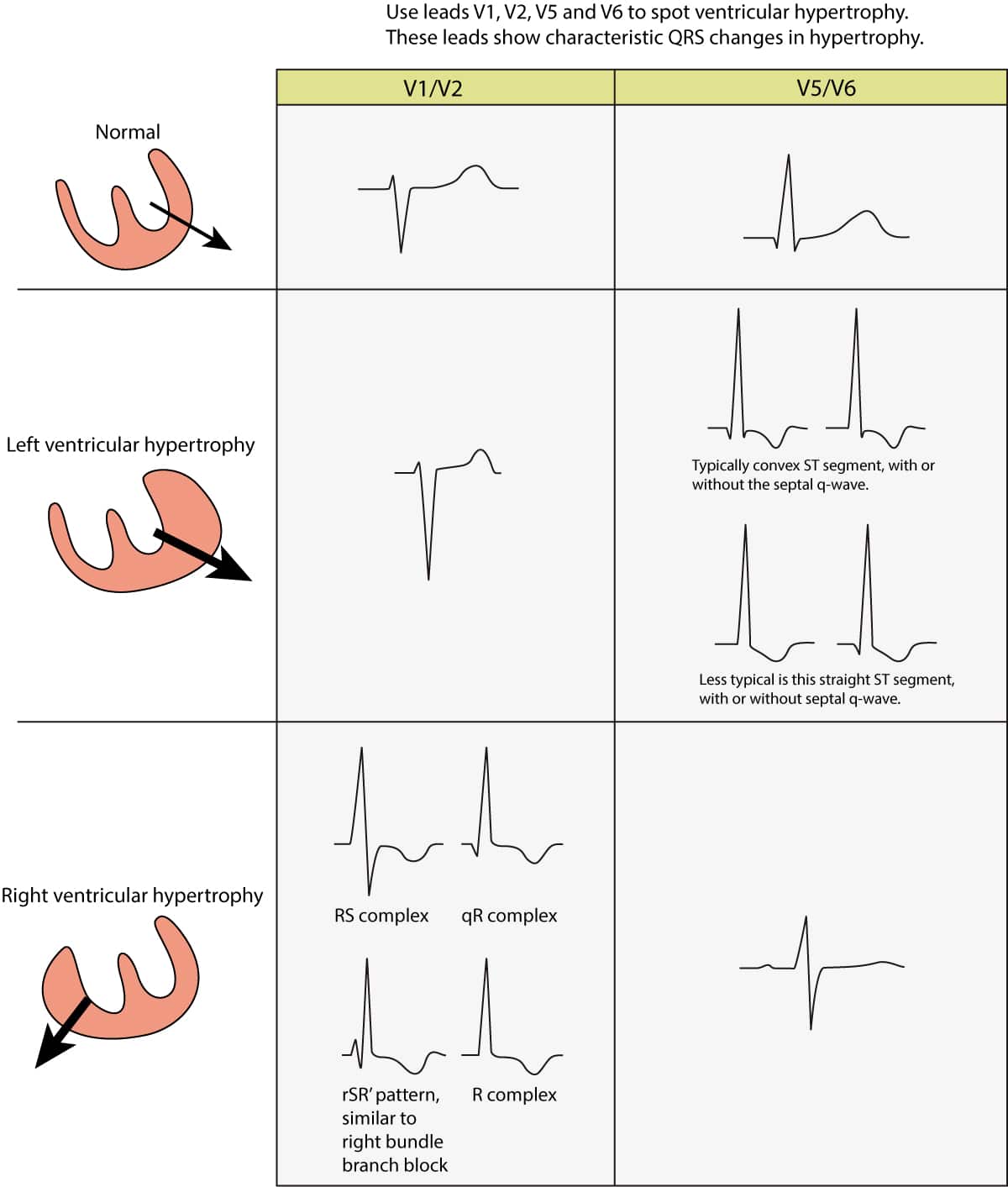 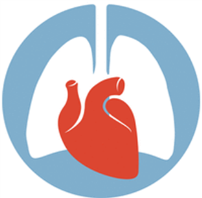 University of Basra               
 AL-Zahraa College of Medicine
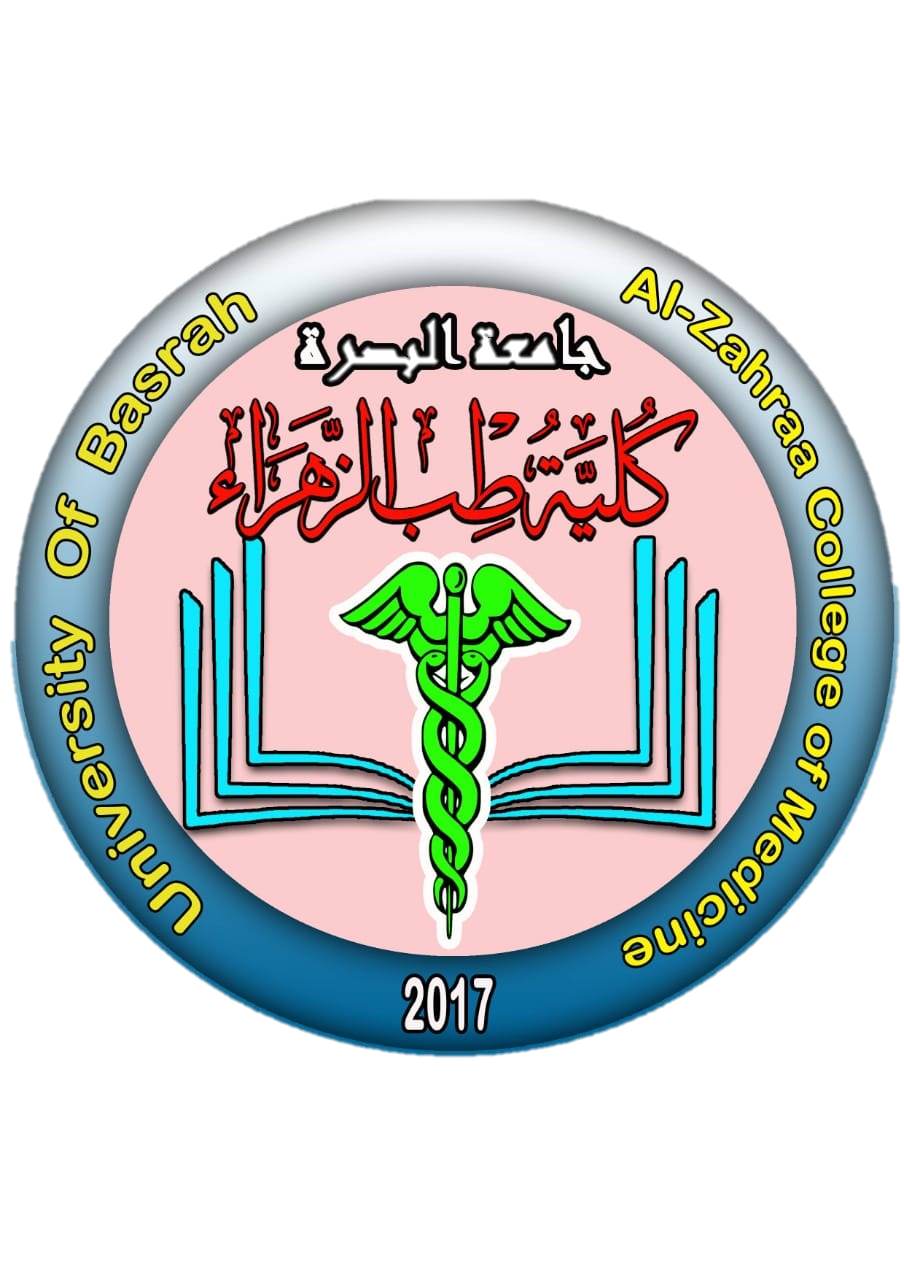 Ministry of higher Education                                     and Scientific Research
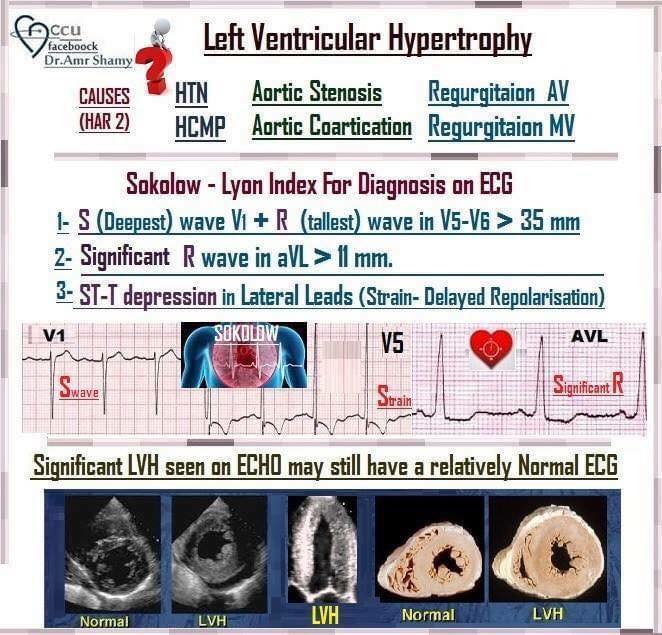 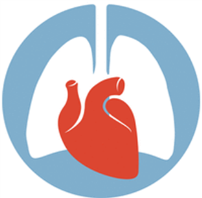 University of Basra               
 AL-Zahraa College of Medicine
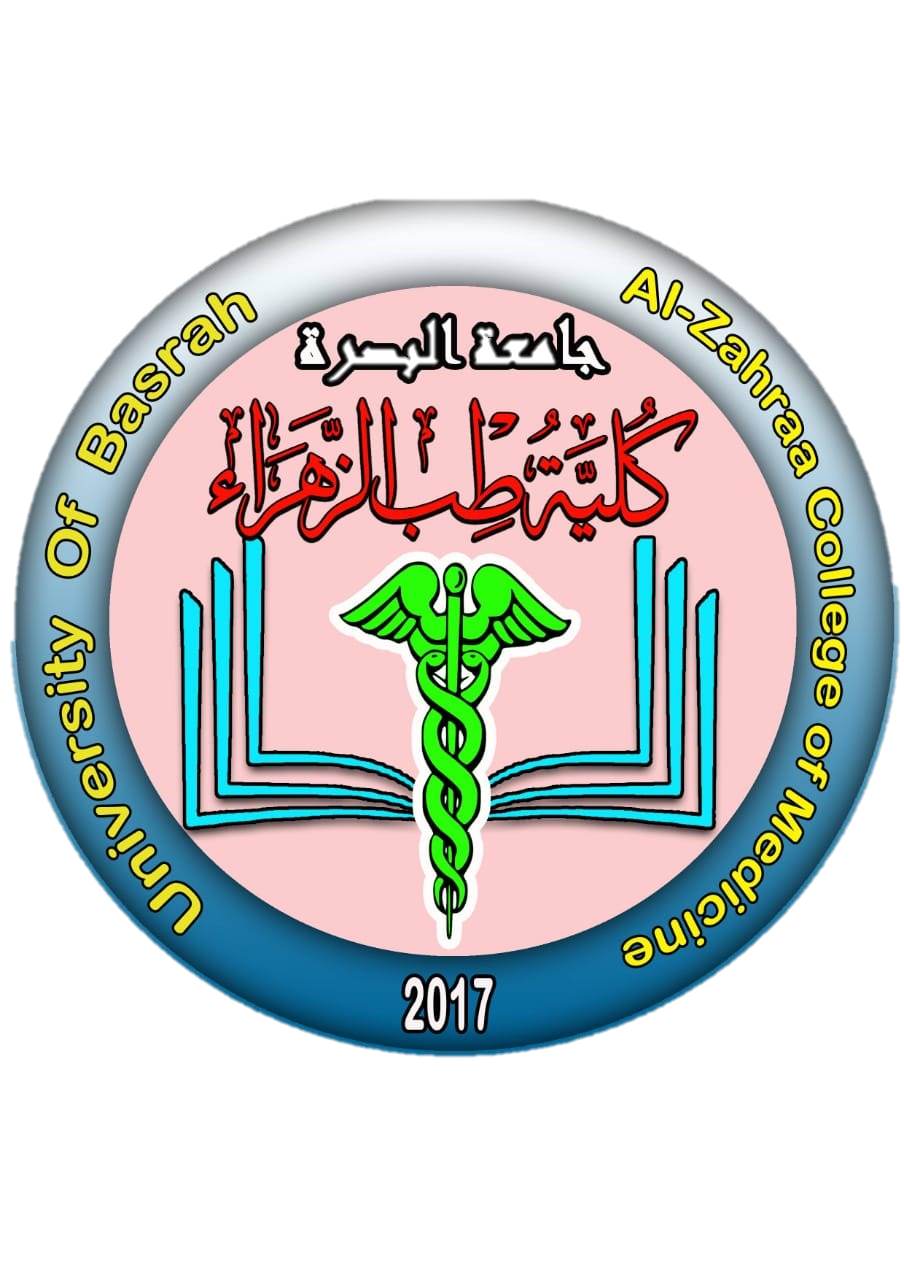 Ministry of higher Education                                     and Scientific Research
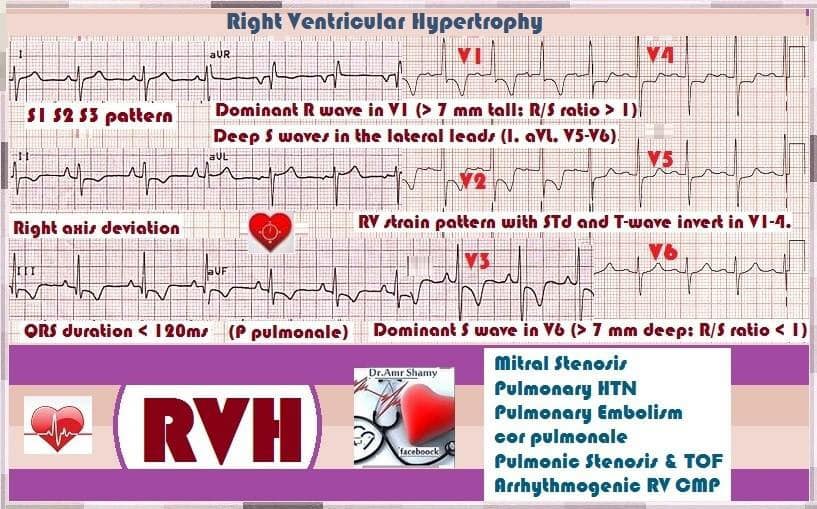 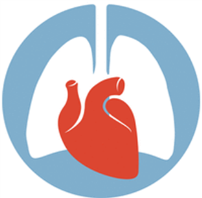 University of Basra               
 AL-Zahraa College of Medicine
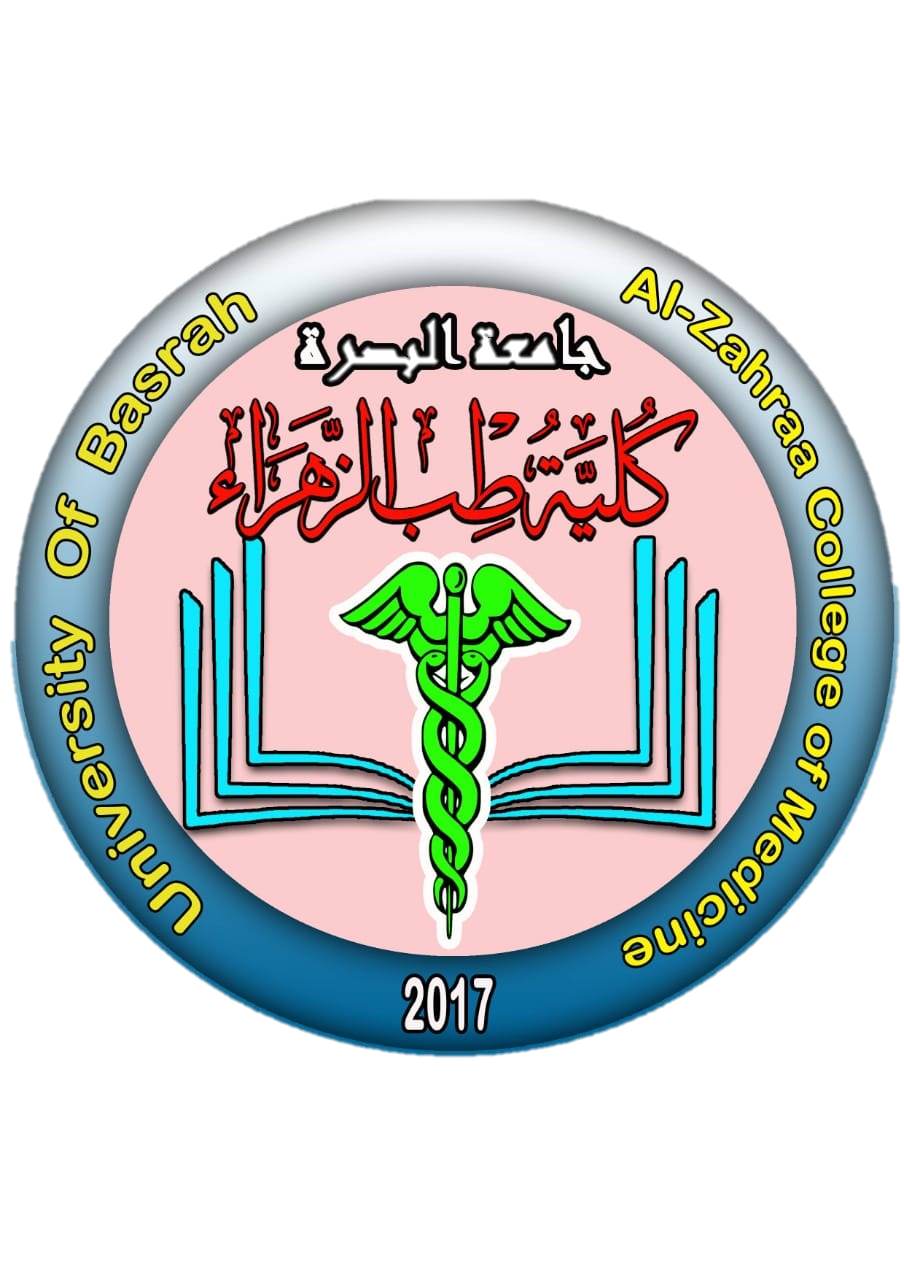 Ministry of higher Education                                     and Scientific Research
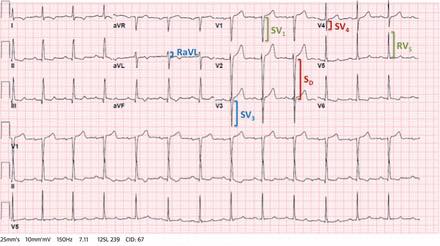 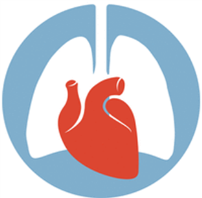 University of Basra               
 AL-Zahraa College of Medicine
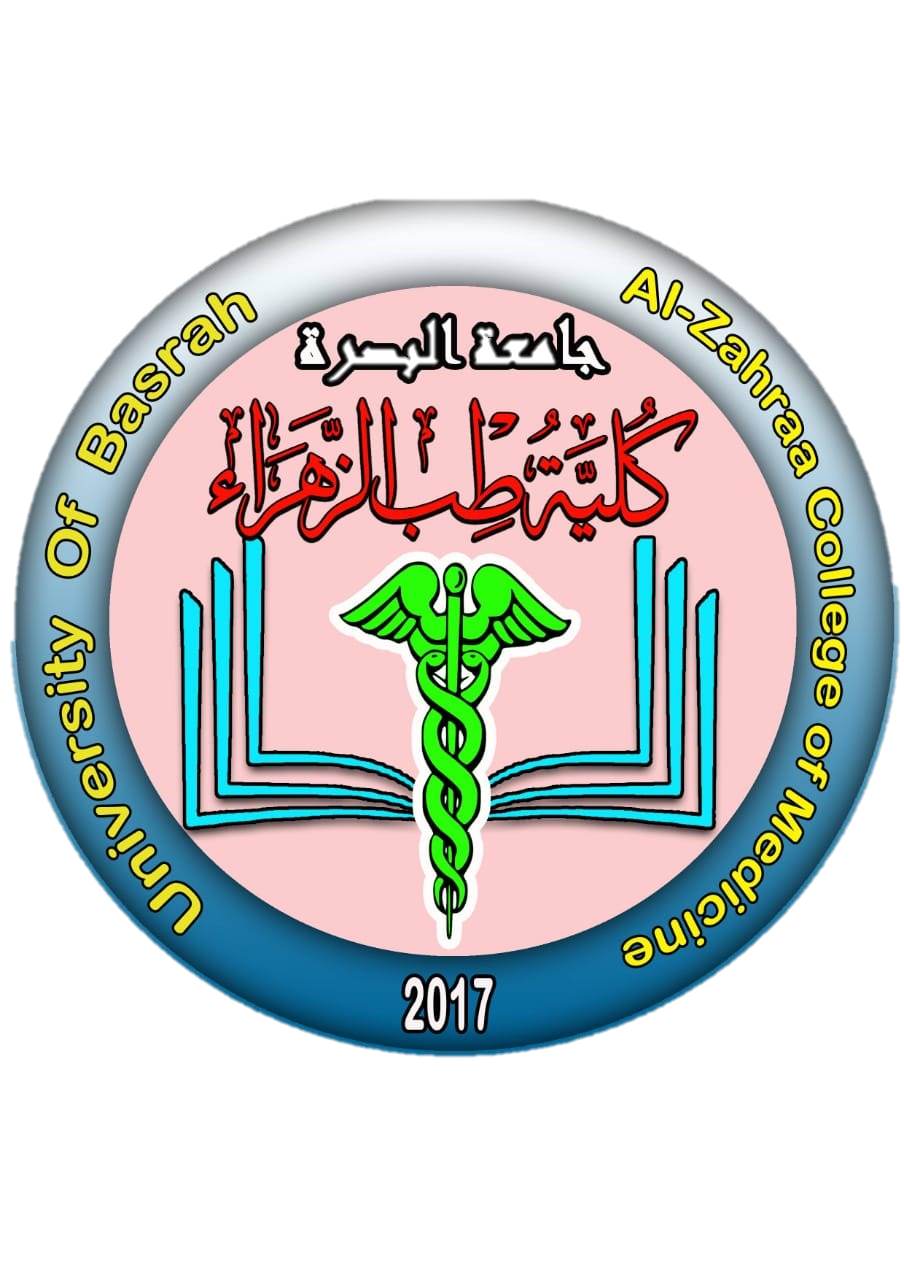 Ministry of higher Education                                     and Scientific Research
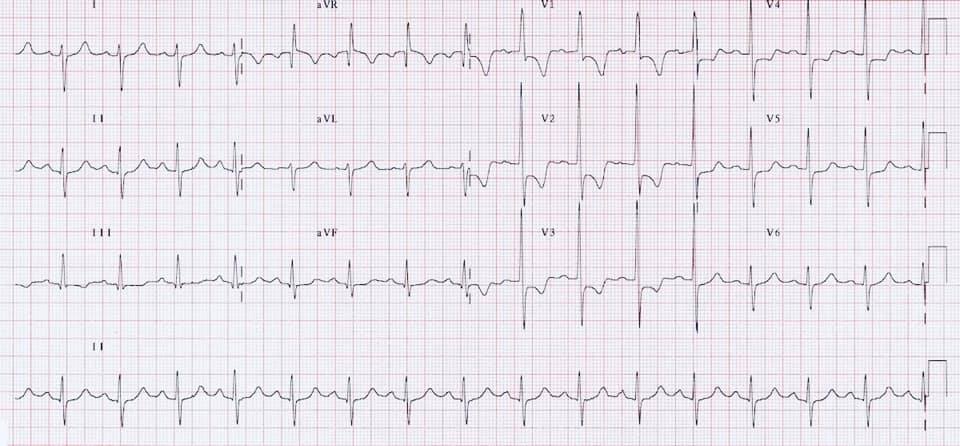 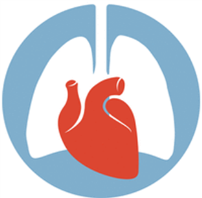 University of Basra               
 AL-Zahraa College of Medicine
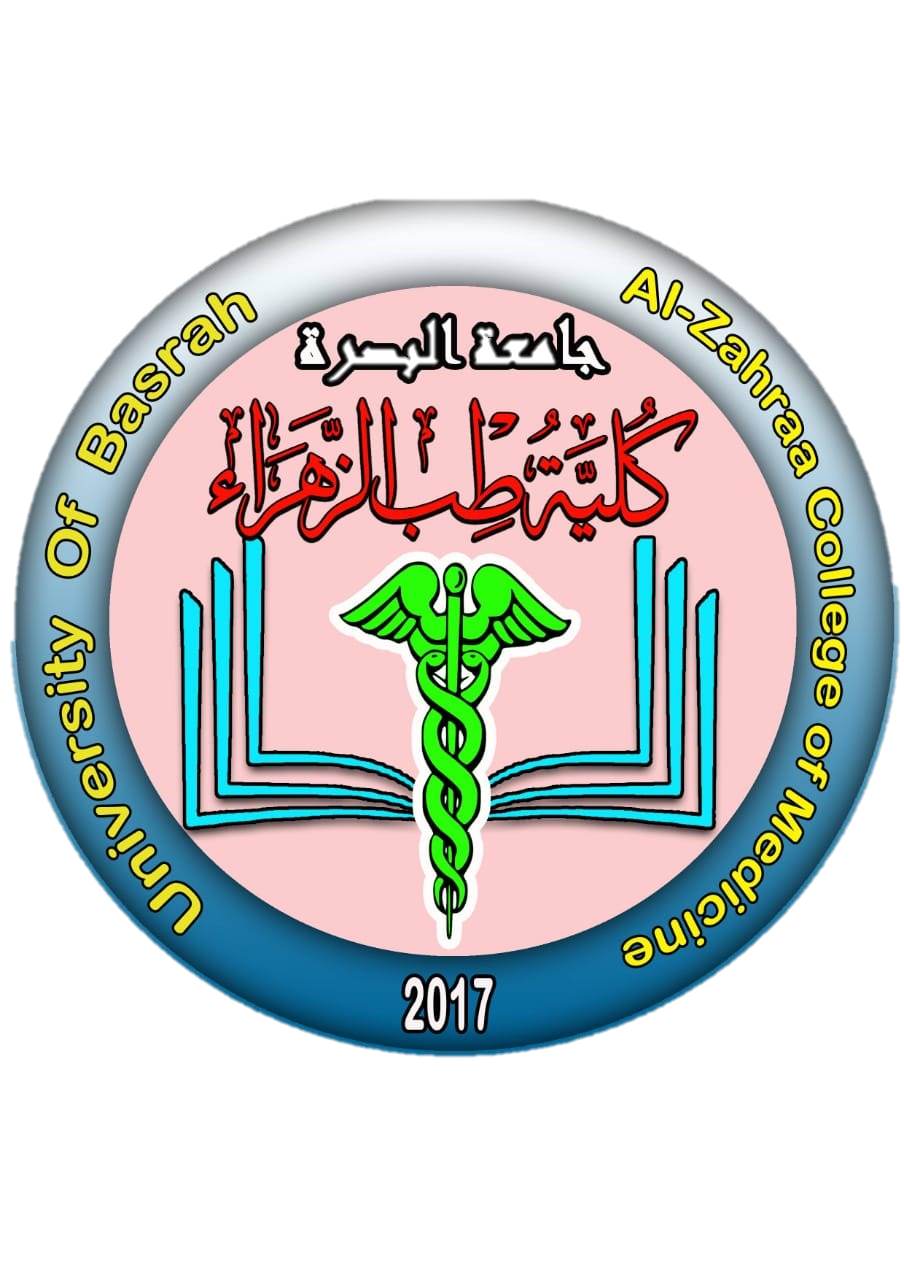 Ministry of higher Education                                     and Scientific Research
Check the ST segment:
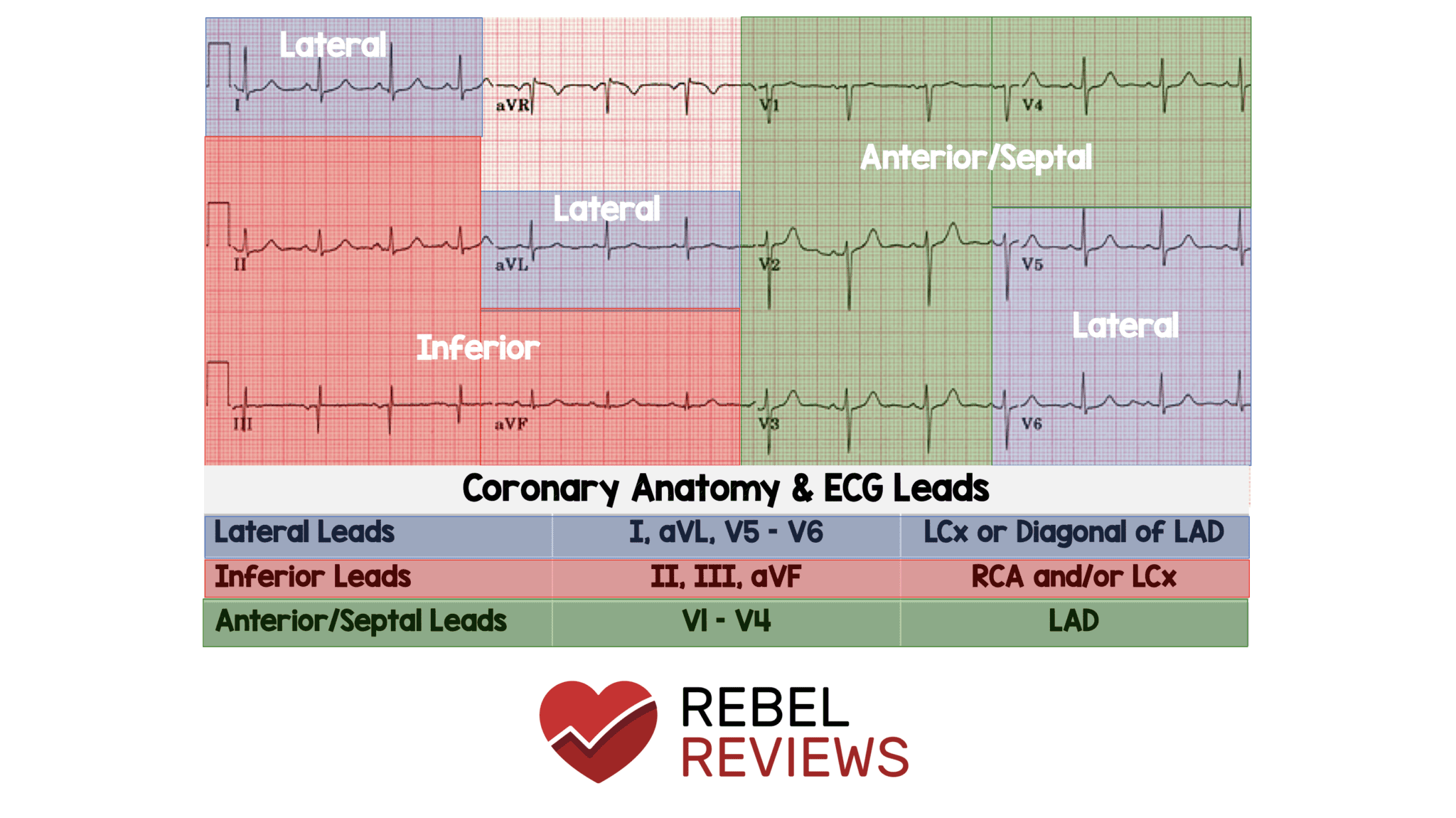 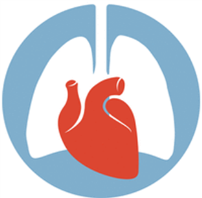 University of Basra               
 AL-Zahraa College of Medicine
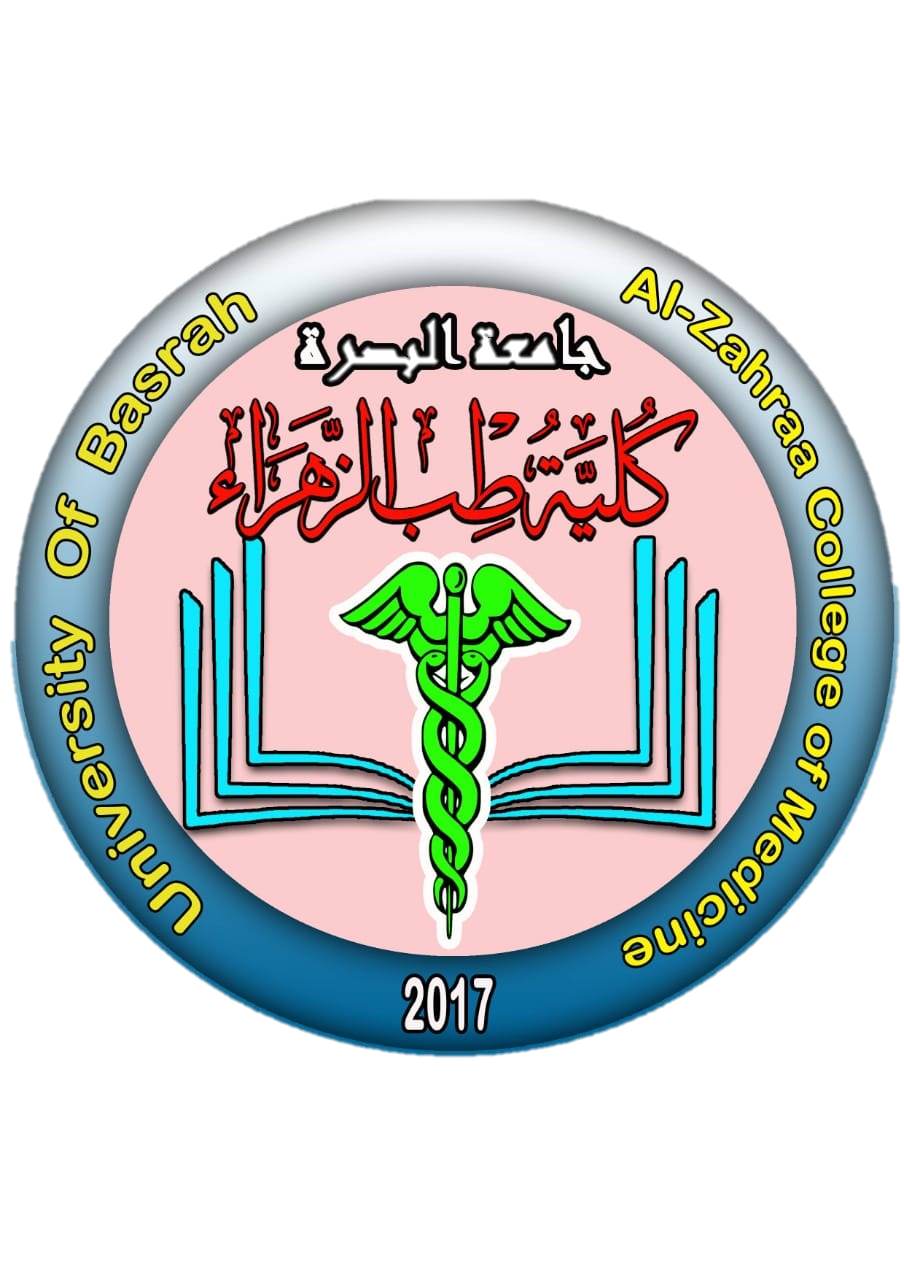 Ministry of higher Education                                     and Scientific Research
Check the ST segment:
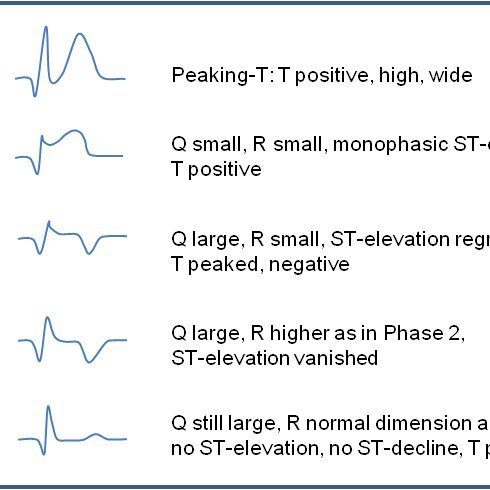 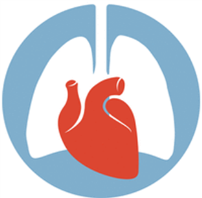 University of Basra               
 AL-Zahraa College of Medicine
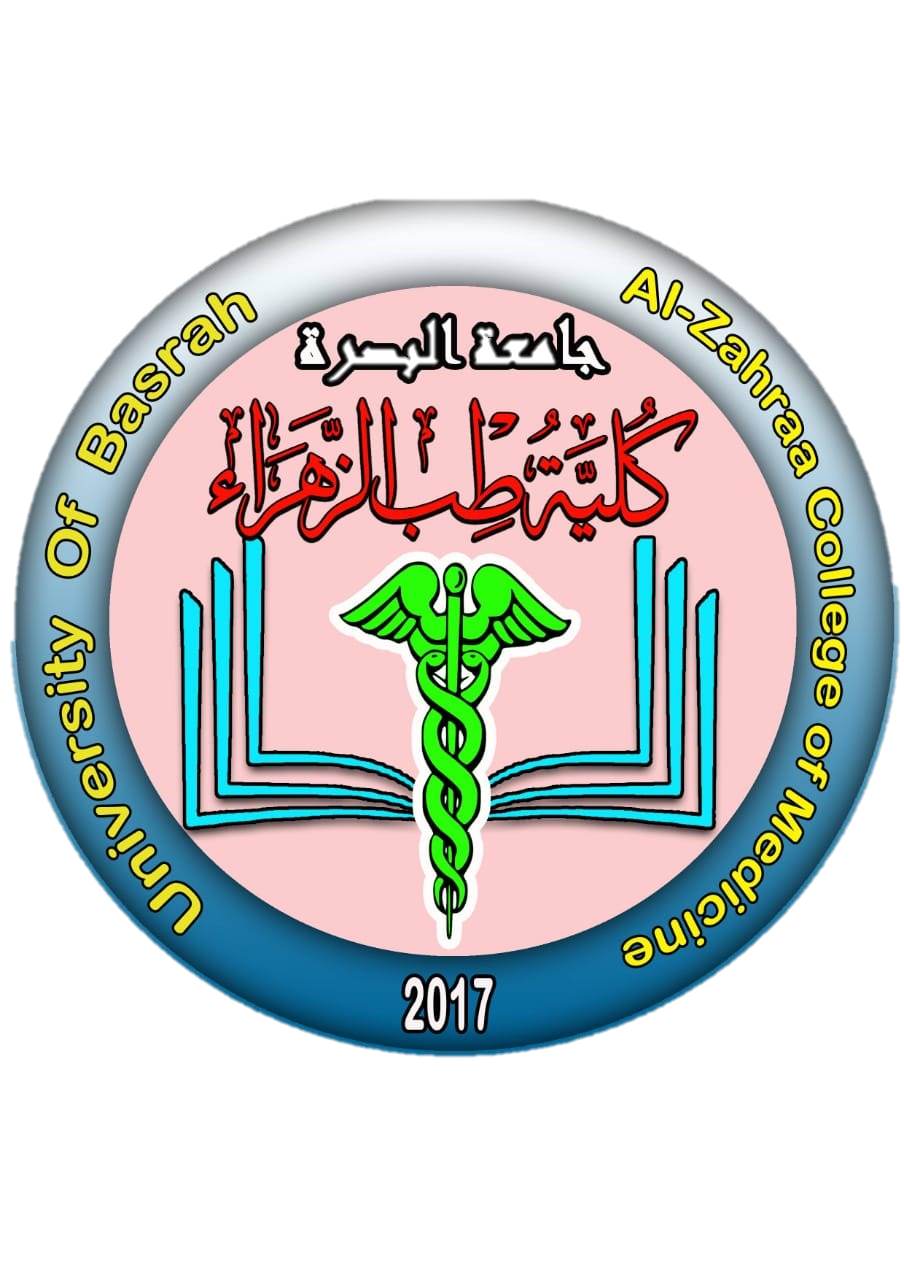 Ministry of higher Education                                     and Scientific Research
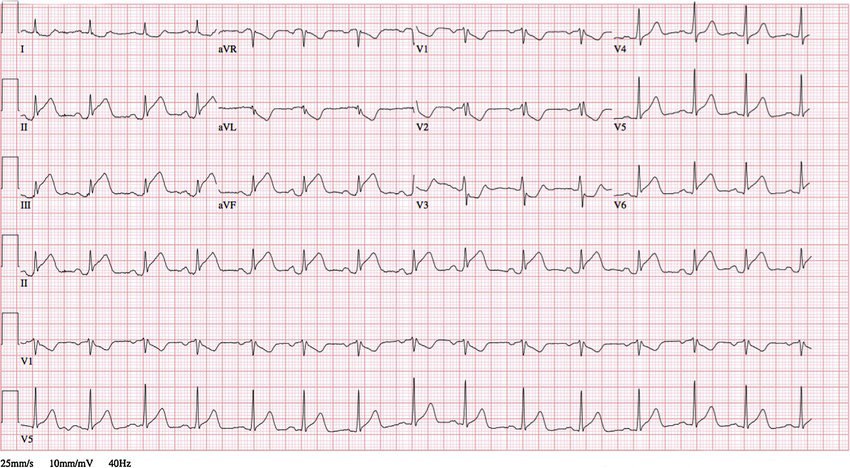 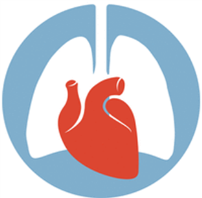 University of Basra               
 AL-Zahraa College of Medicine
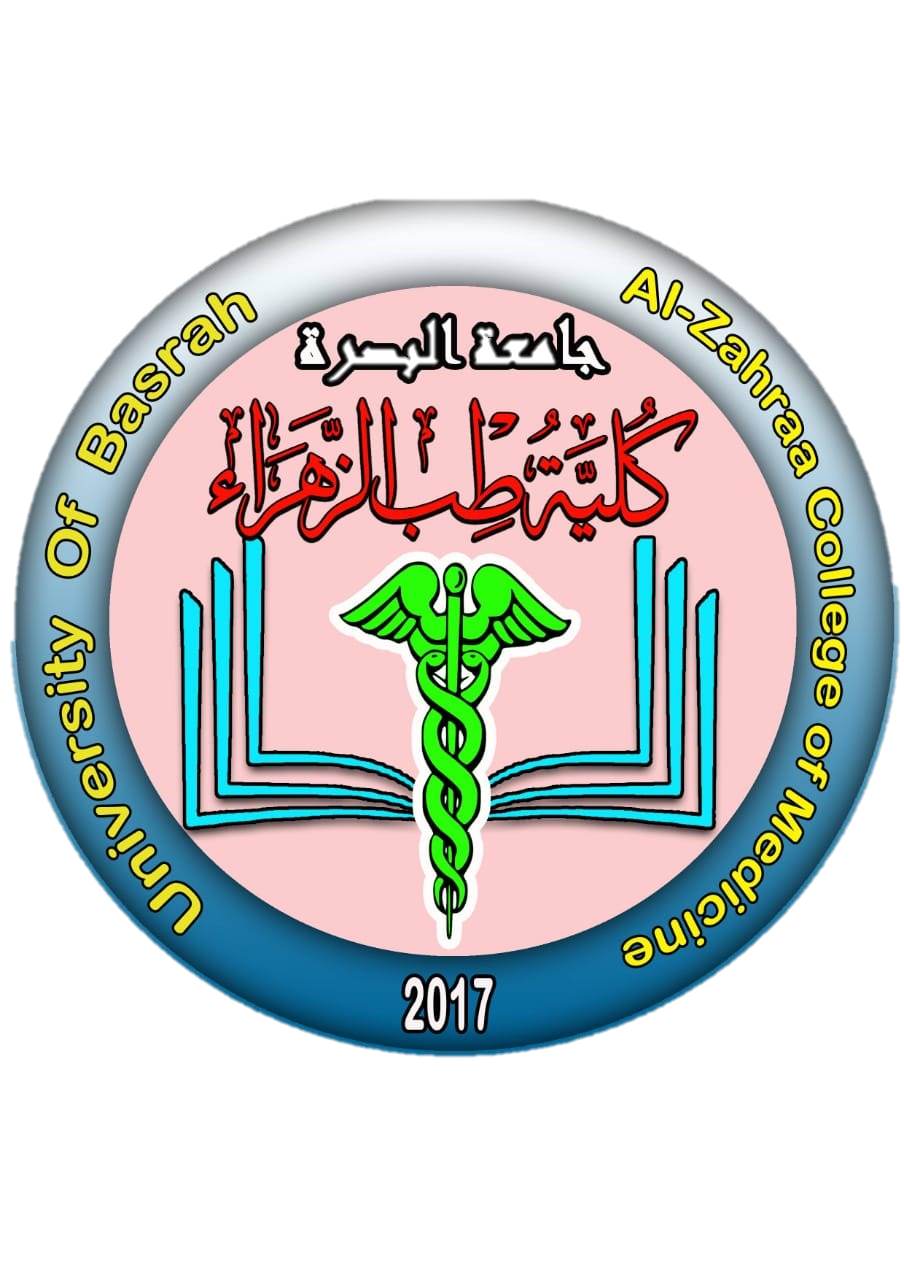 Ministry of higher Education                                     and Scientific Research
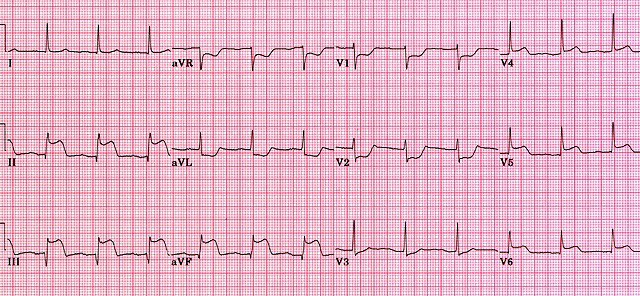 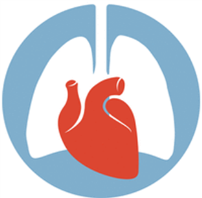 University of Basra               
 AL-Zahraa College of Medicine
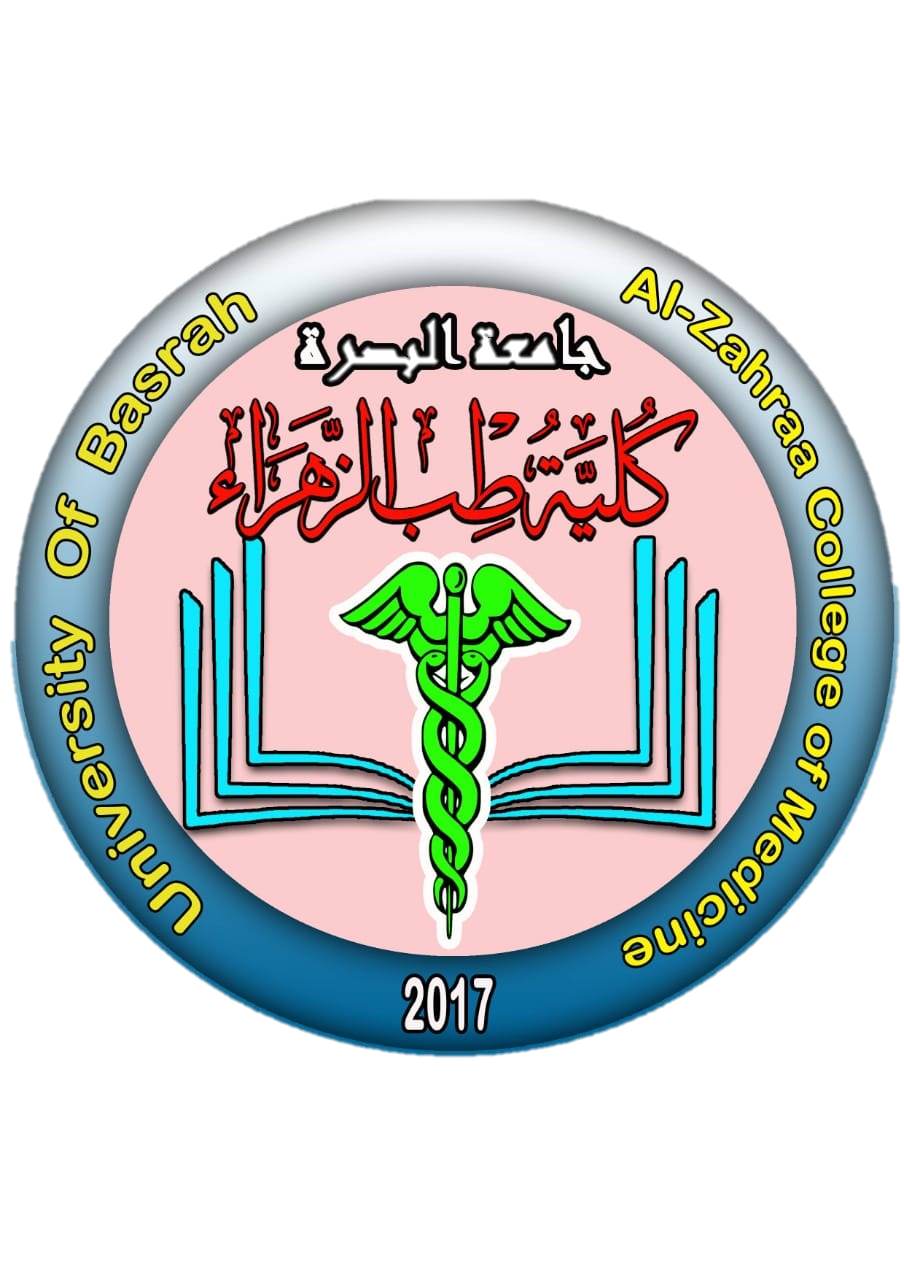 Ministry of higher Education                                     and Scientific Research
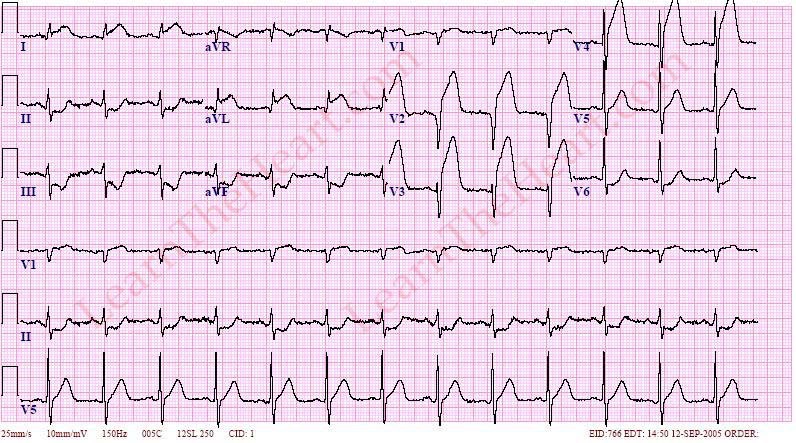 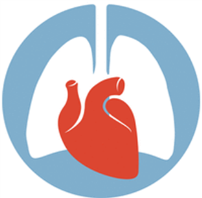 University of Basra               
 AL-Zahraa College of Medicine
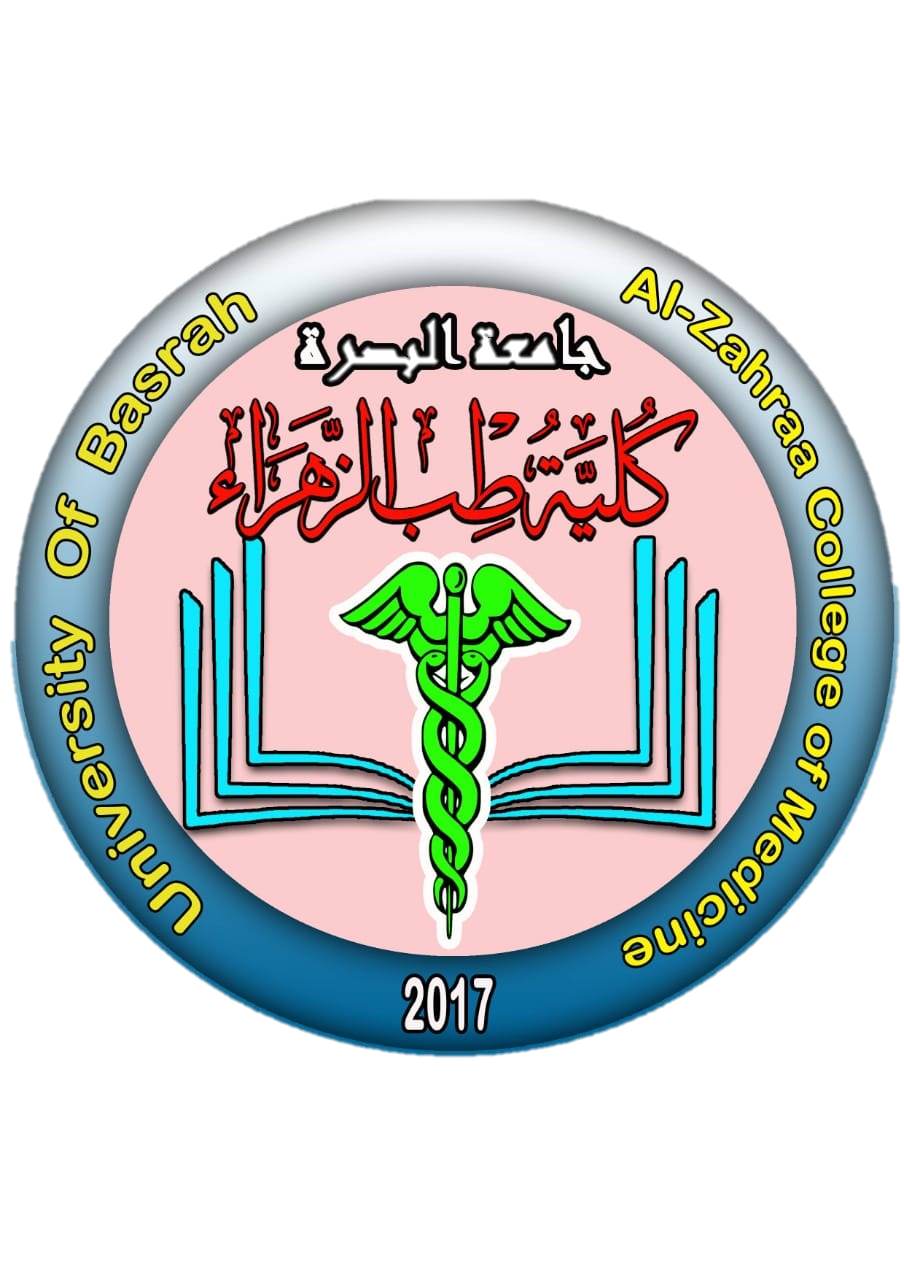 Ministry of higher Education                                     and Scientific Research
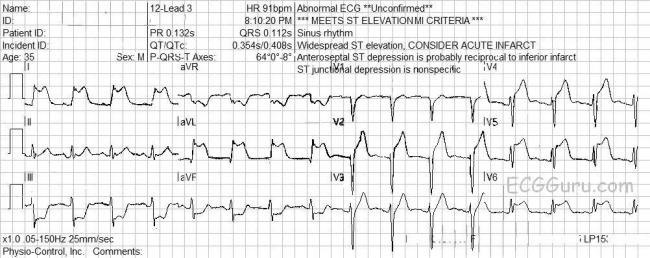 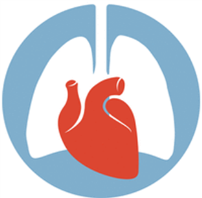 University of Basra               
 AL-Zahraa College of Medicine
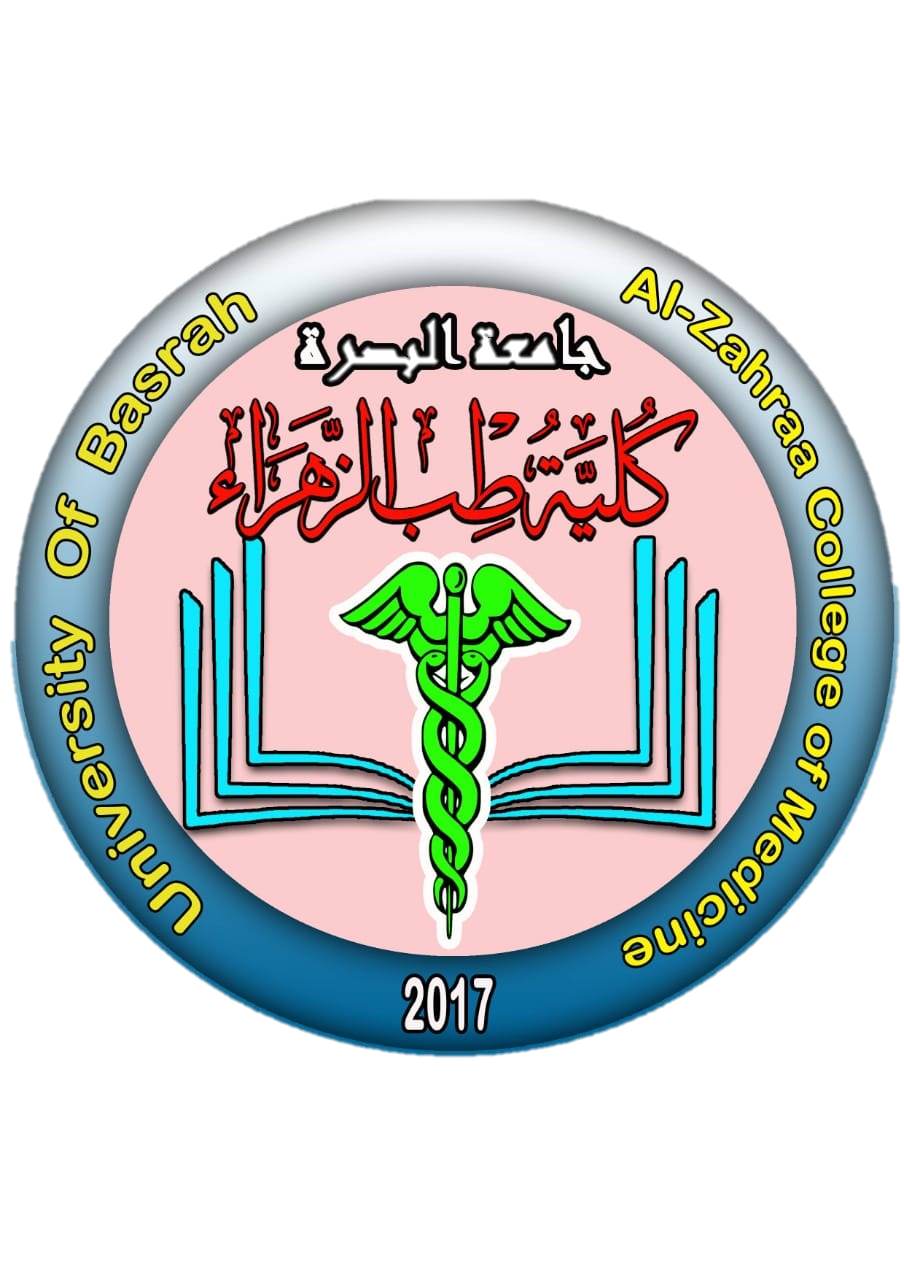 Ministry of higher Education                                     and Scientific Research
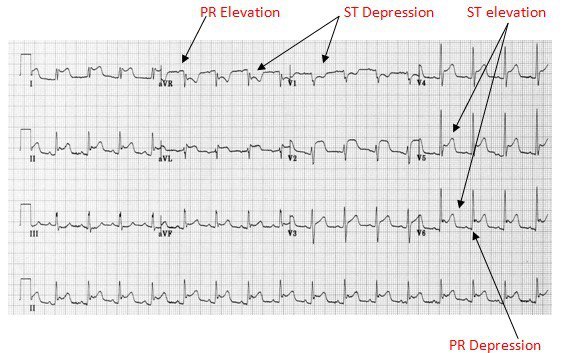 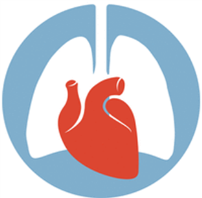 University of Basra               
 AL-Zahraa College of Medicine
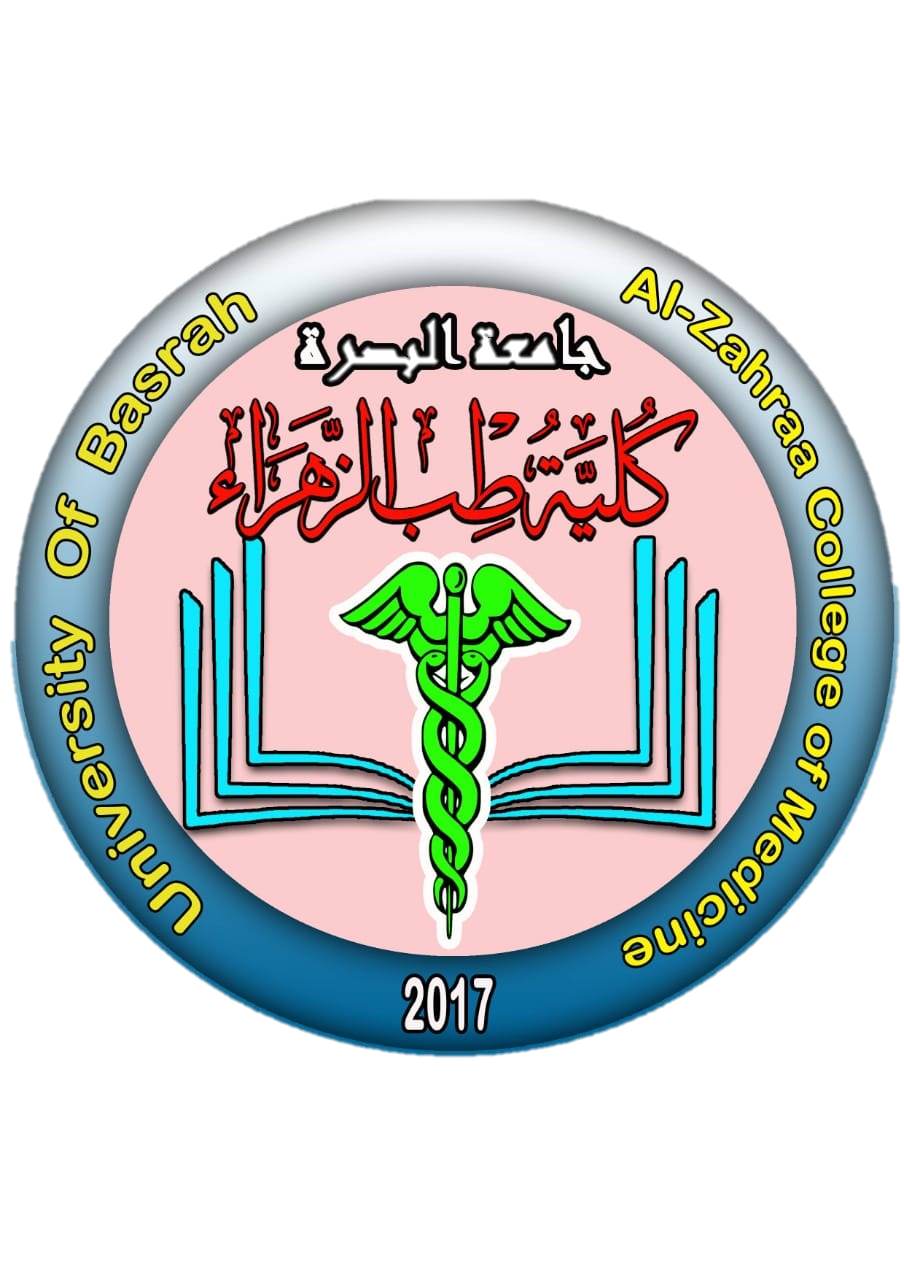 Ministry of higher Education                                     and Scientific Research
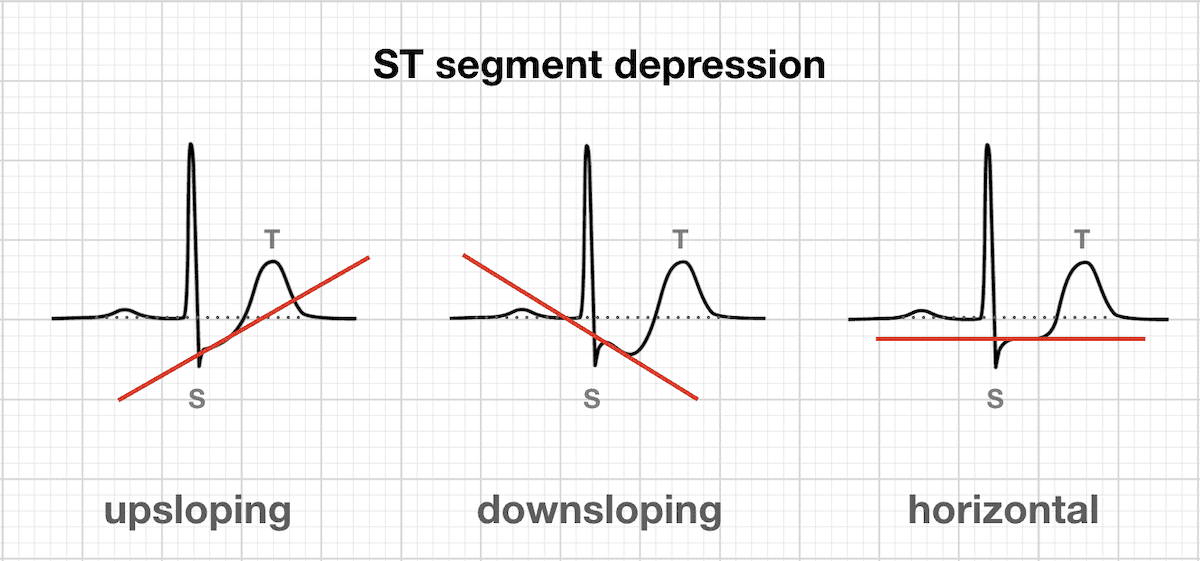 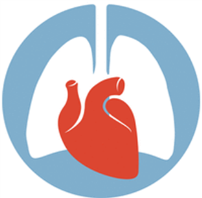 University of Basra               
 AL-Zahraa College of Medicine
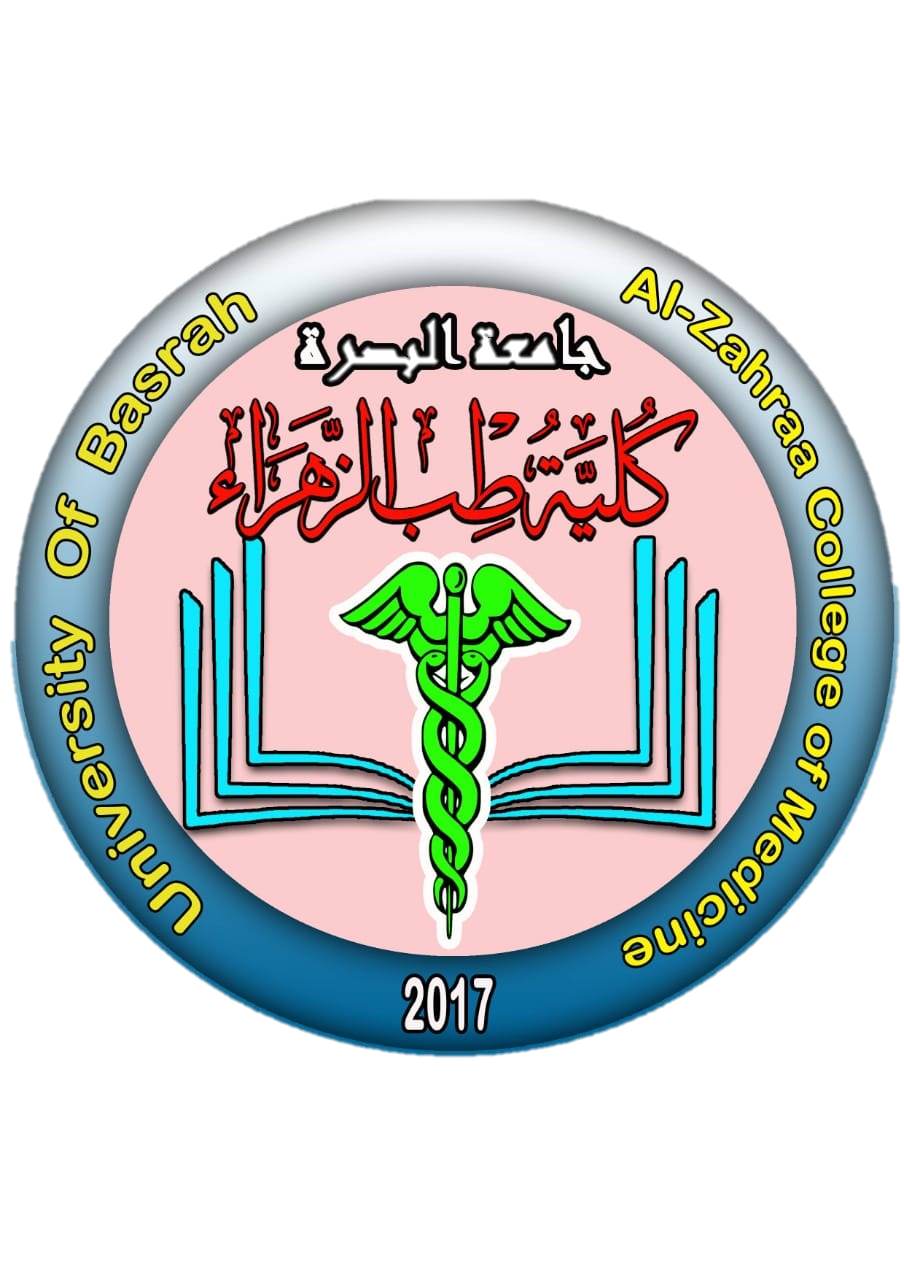 Ministry of higher Education                                     and Scientific Research
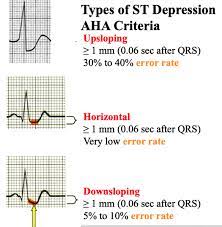 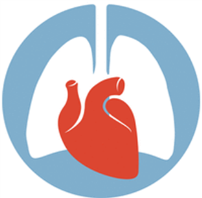 University of Basra               
 AL-Zahraa College of Medicine
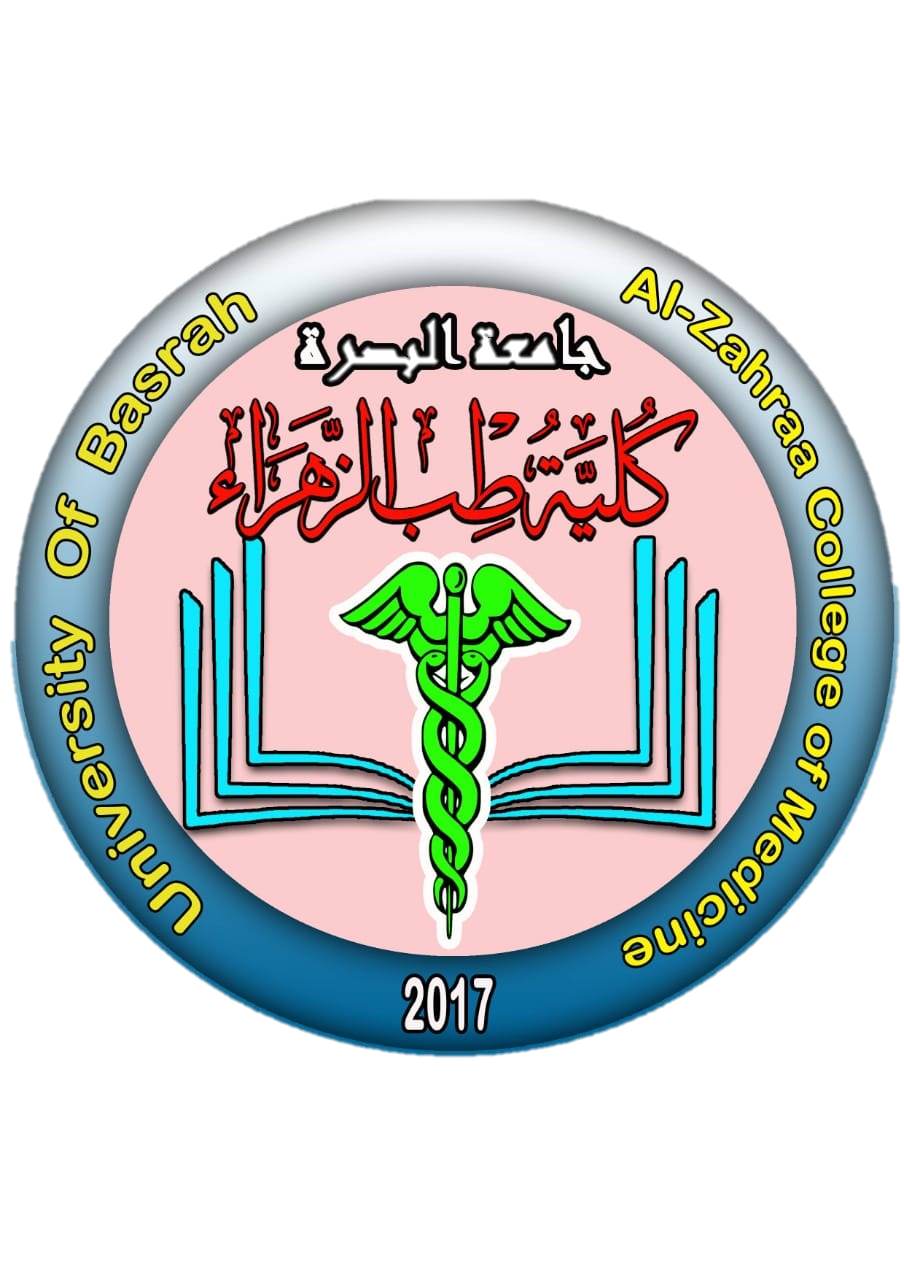 Ministry of higher Education                                     and Scientific Research
Check the T wave :
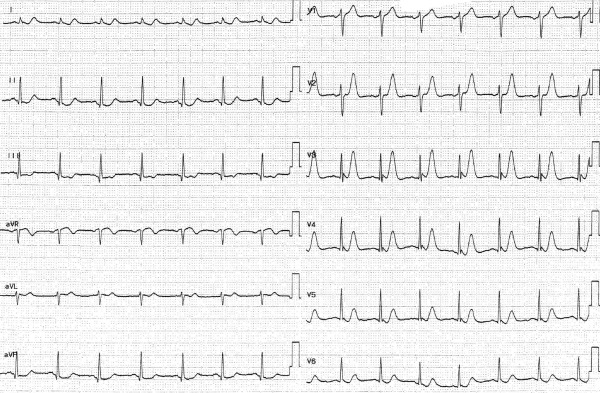 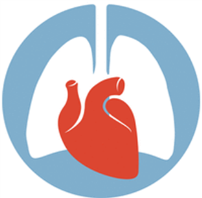 University of Basra               
 AL-Zahraa College of Medicine
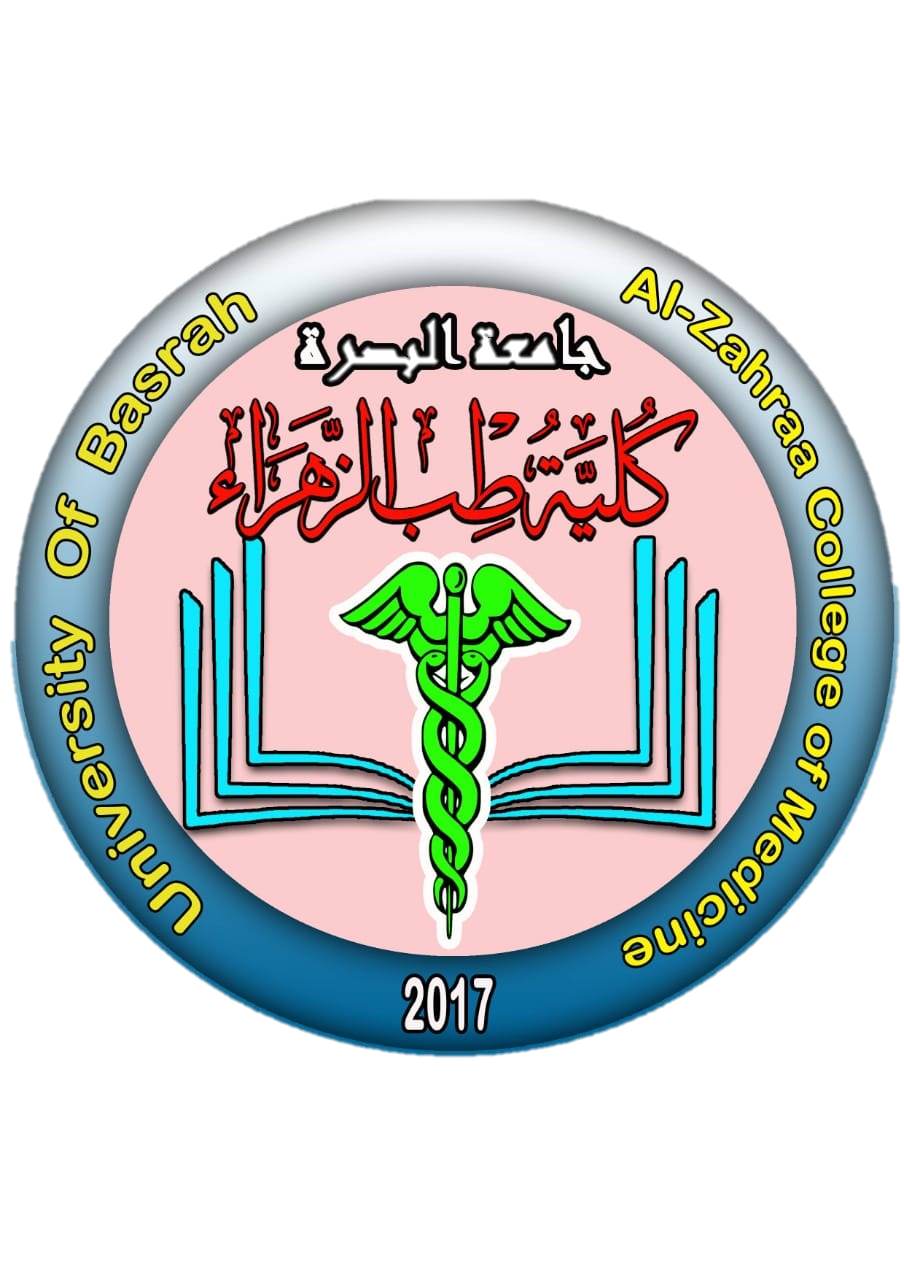 Ministry of higher Education                                     and Scientific Research
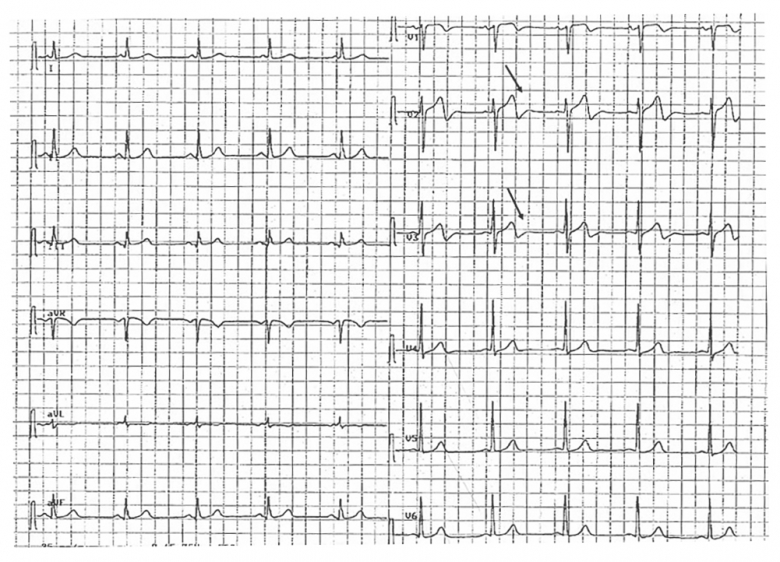 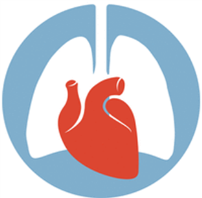 University of Basra               
 AL-Zahraa College of Medicine
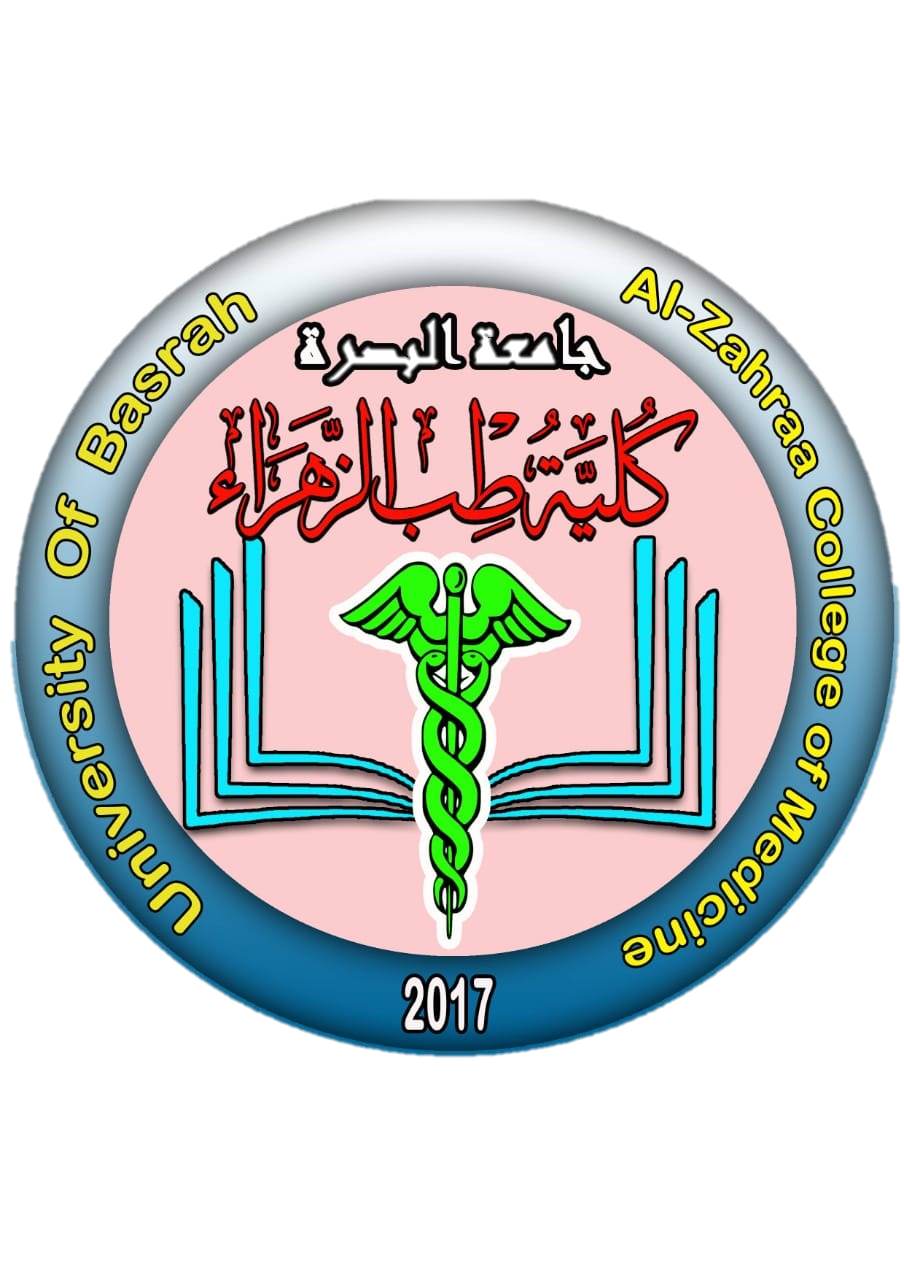 Ministry of higher Education                                     and Scientific Research
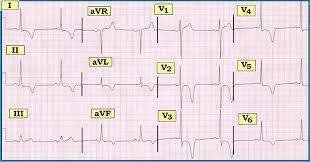 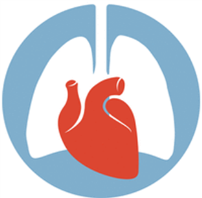 University of Basra               
 AL-Zahraa College of Medicine
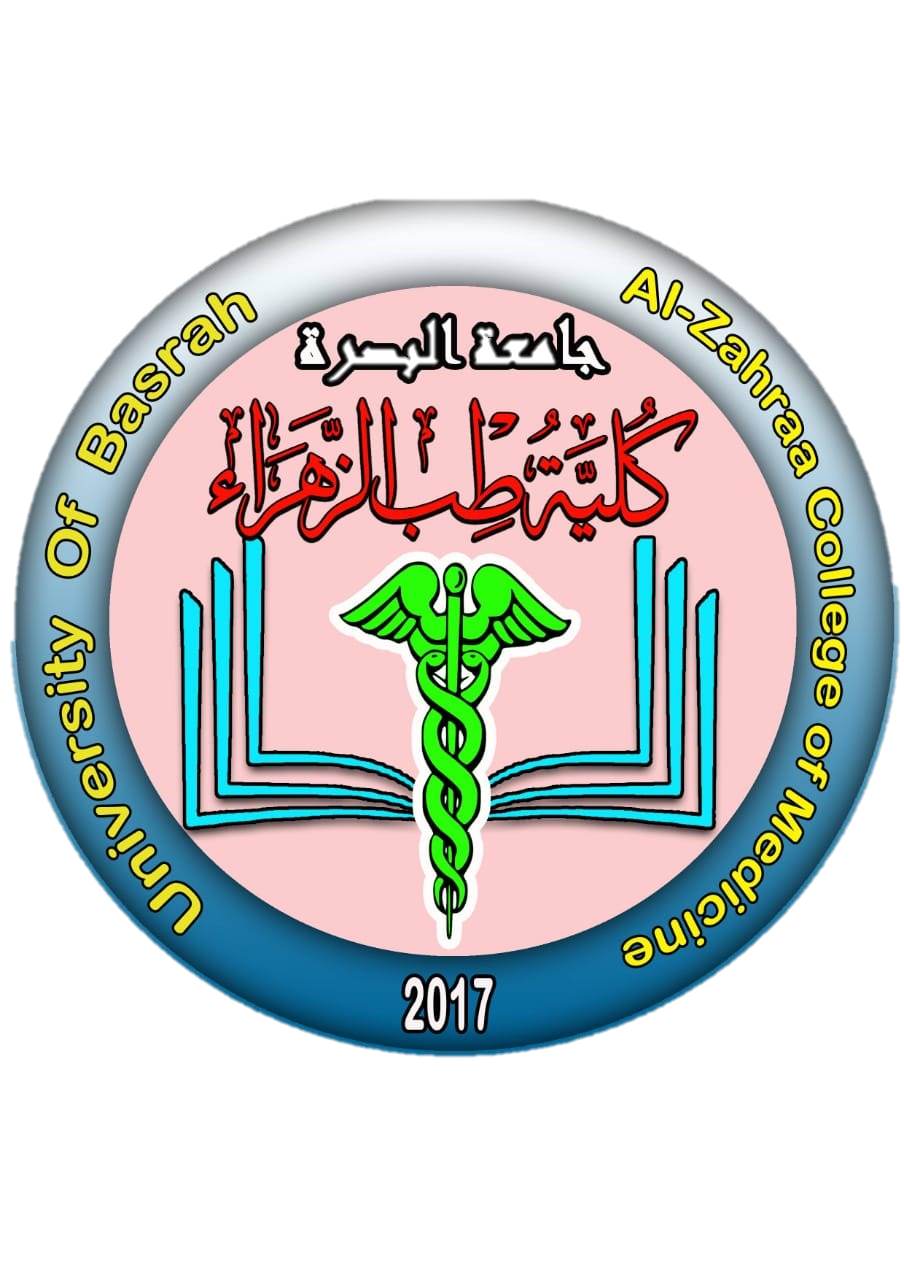 Ministry of higher Education                                     and Scientific Research
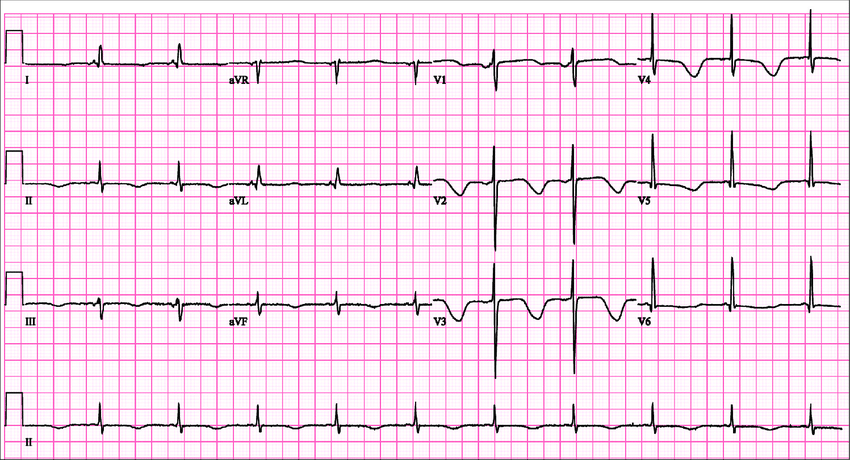 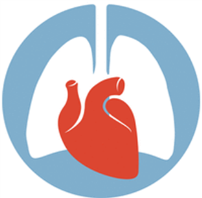 University of Basra               
 AL-Zahraa College of Medicine
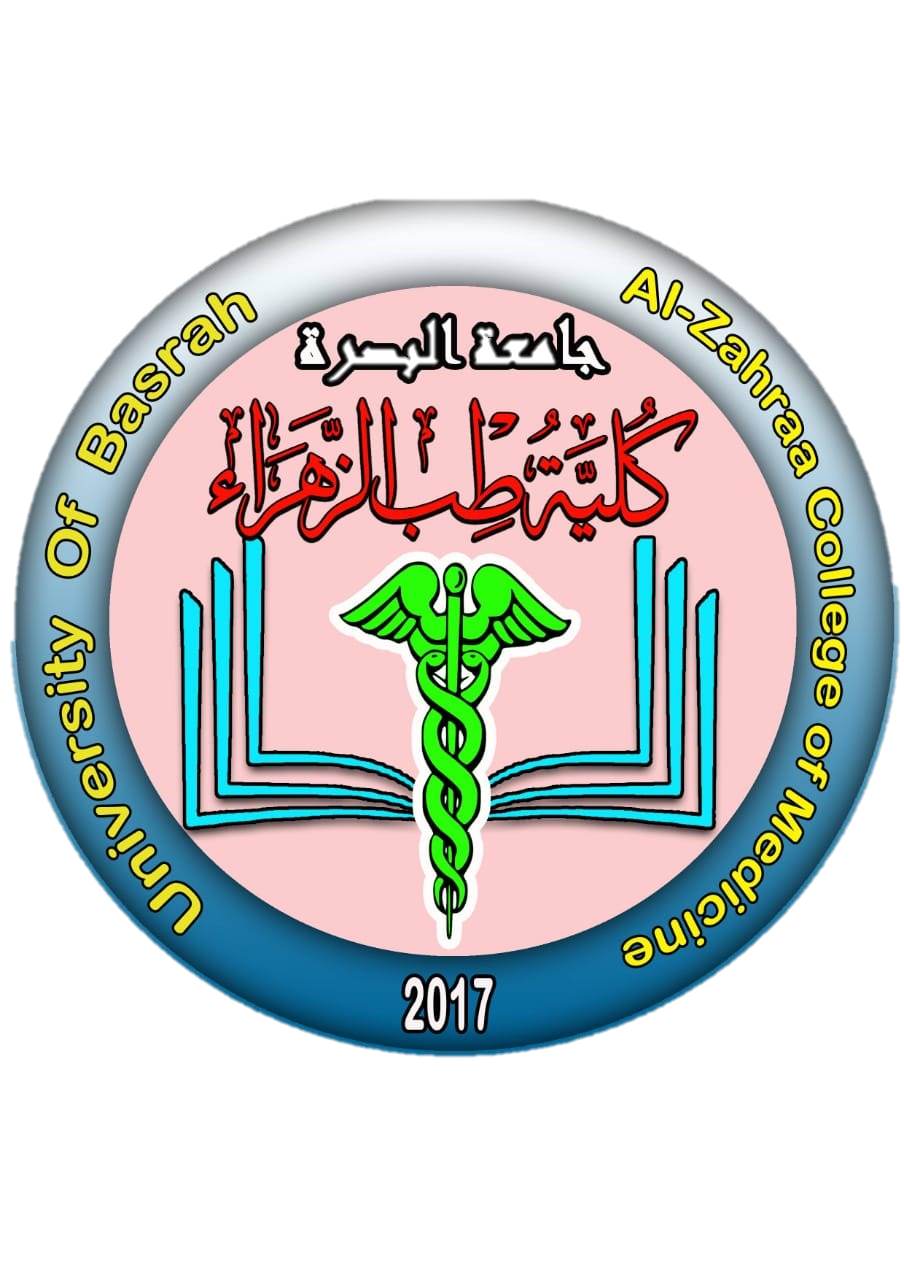 Ministry of higher Education                                     and Scientific Research
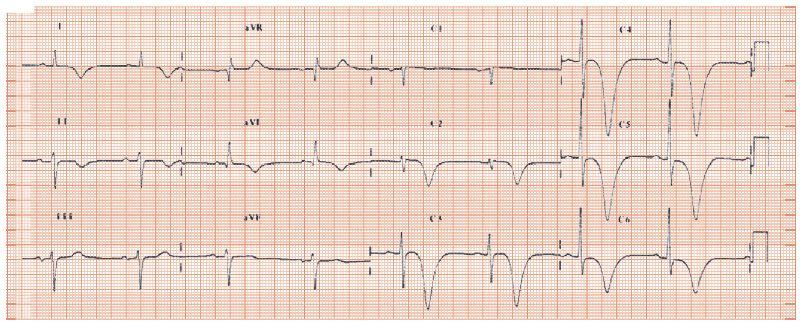 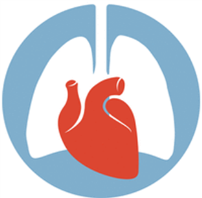 University of Basra               
 AL-Zahraa College of Medicine
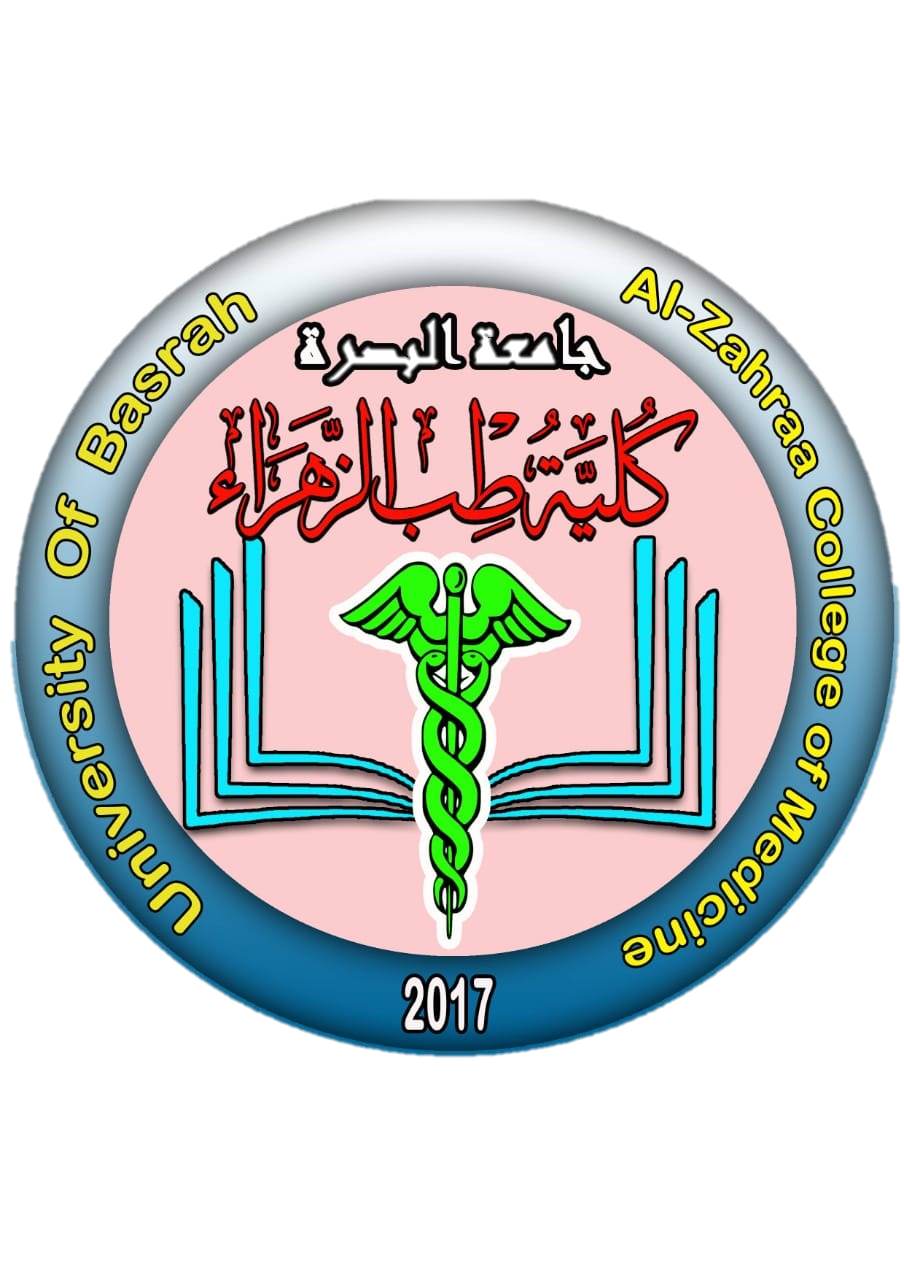 Ministry of higher Education                                     and Scientific Research
Check axis
LAD (leave)
RAD (reach)
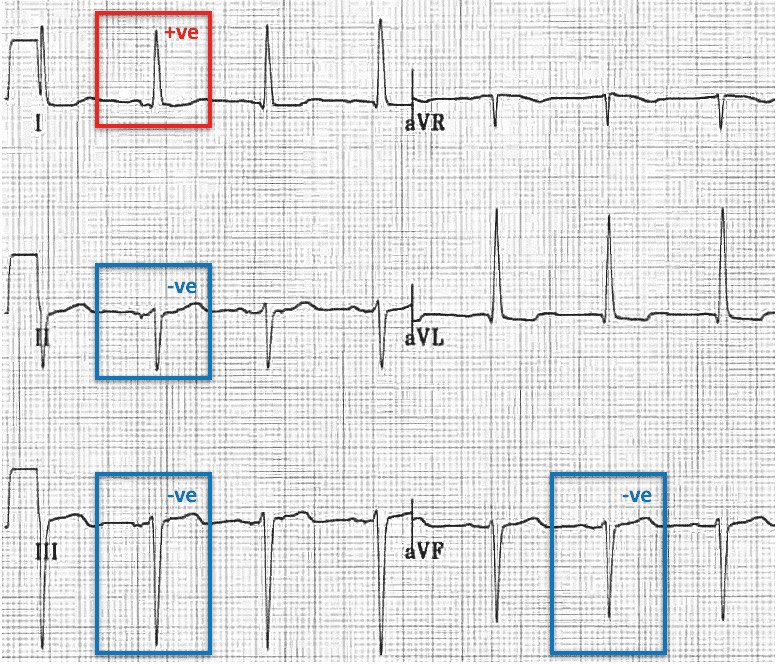 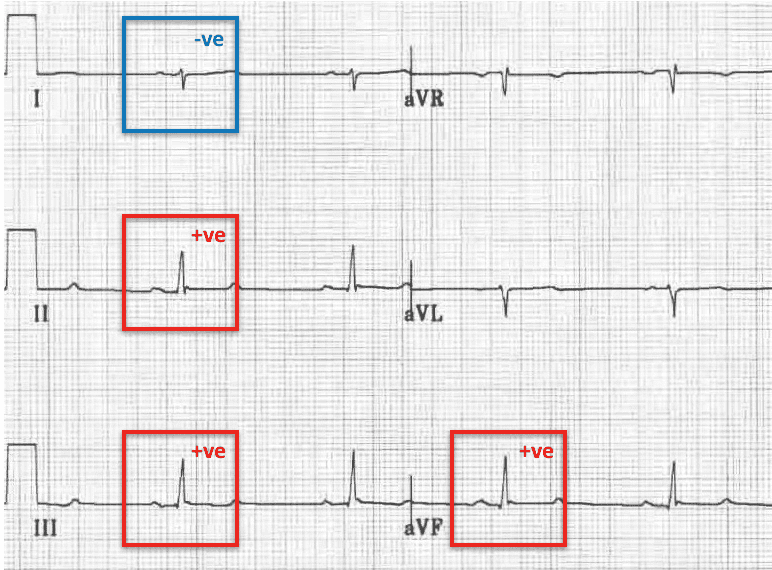 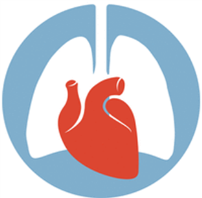 University of Basra               
 AL-Zahraa College of Medicine
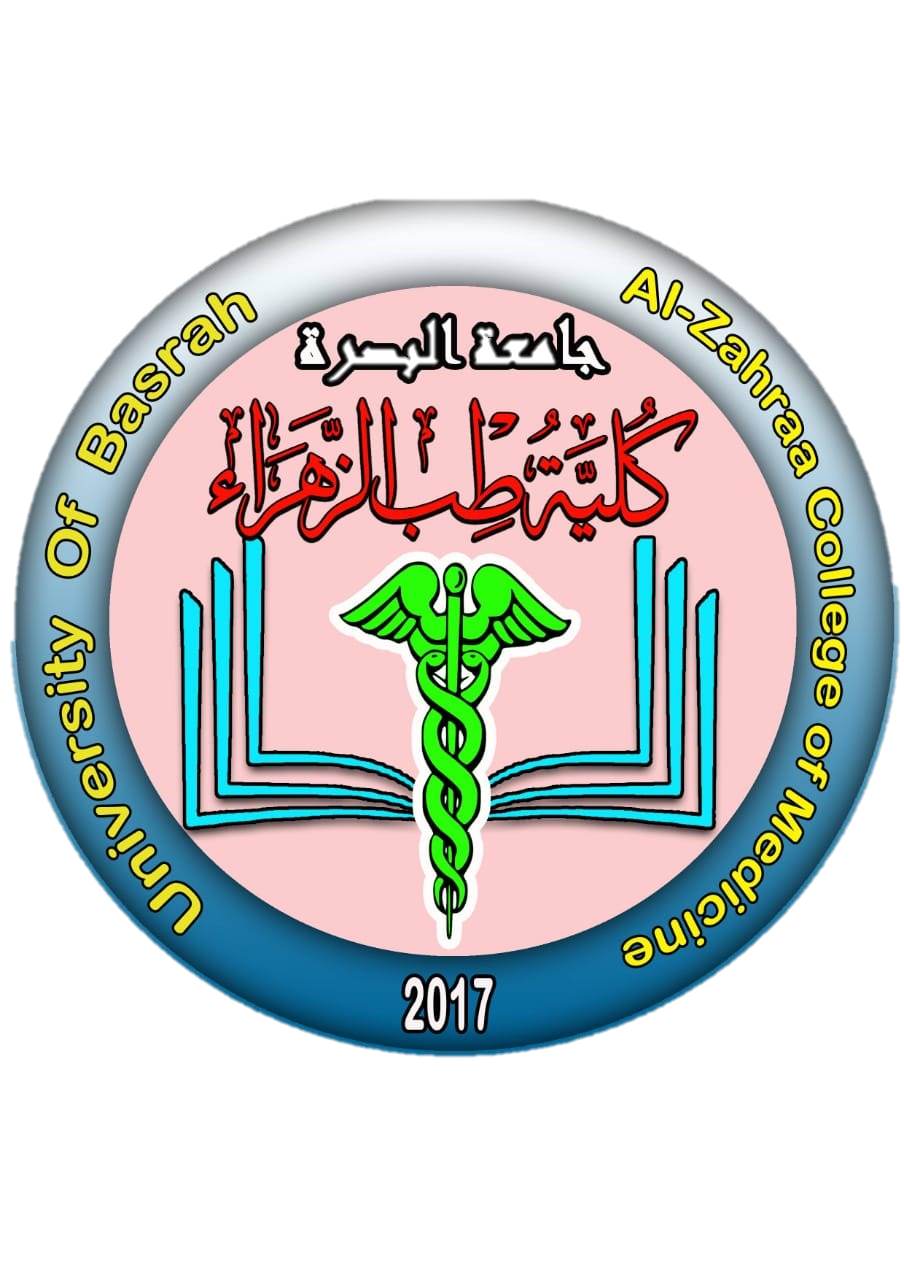 Ministry of higher Education                                     and Scientific Research
Thank you
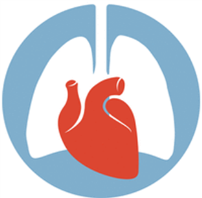